CALCULUS
Even more graphing problems
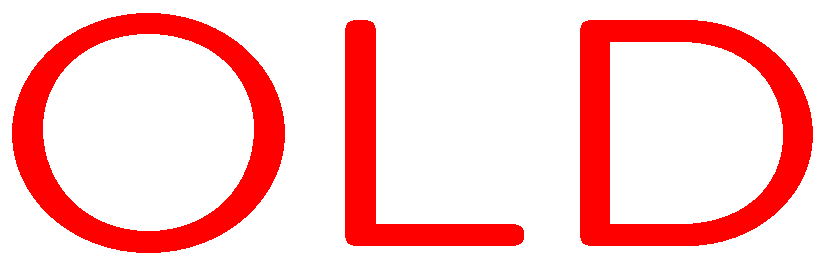 1
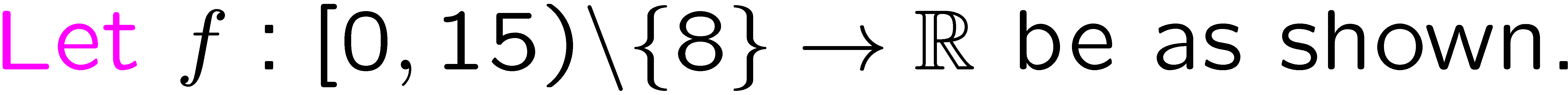 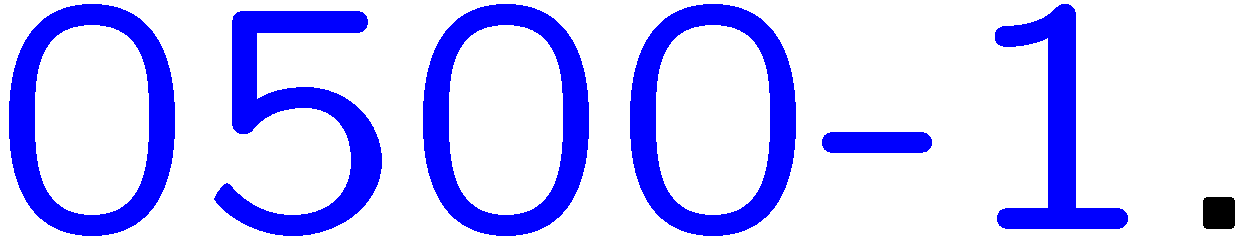 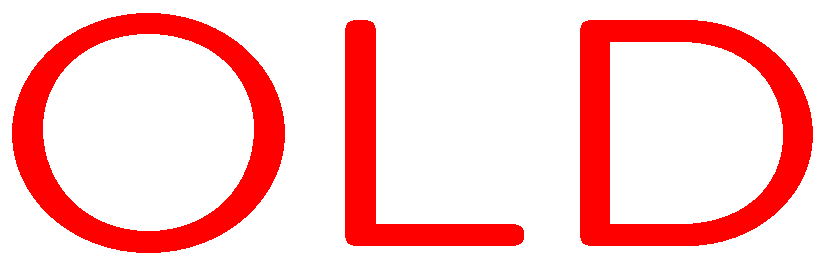 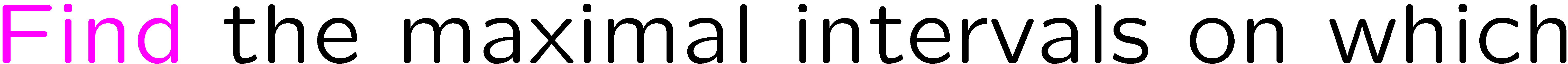 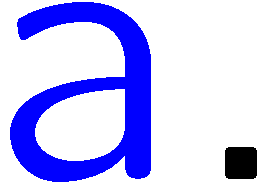 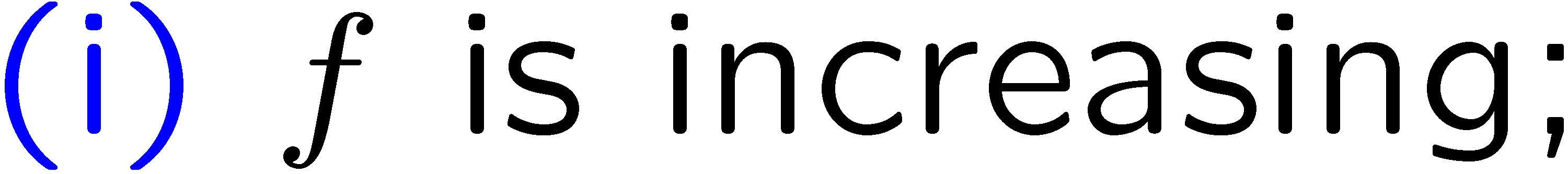 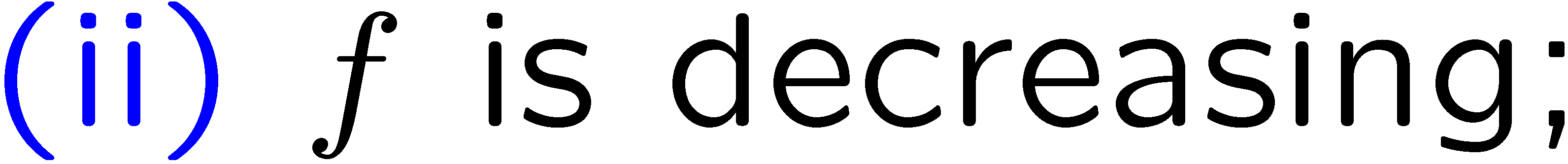 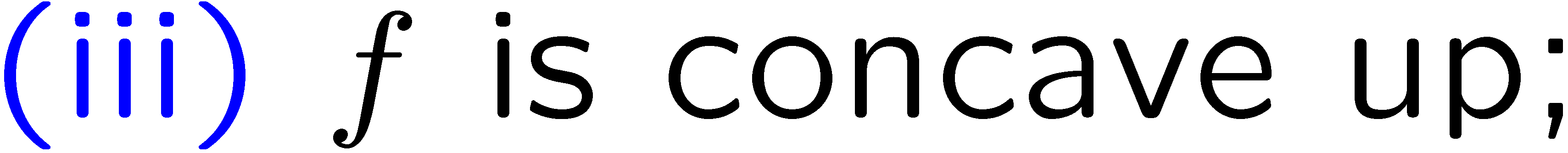 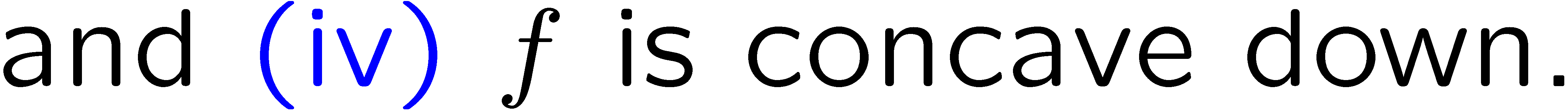 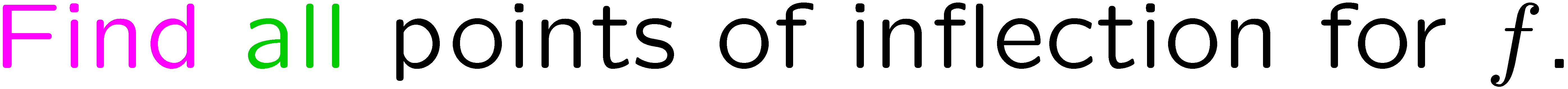 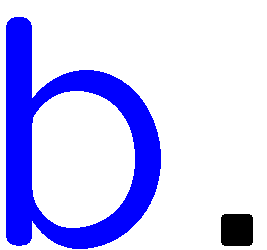 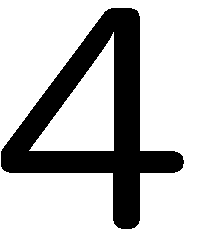 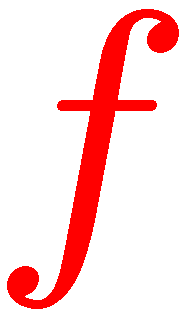 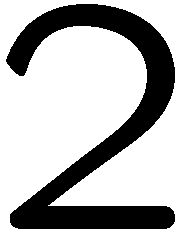 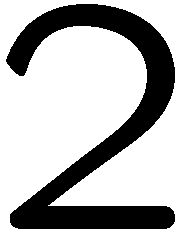 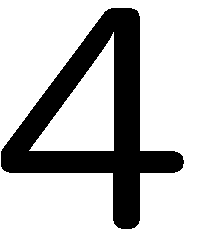 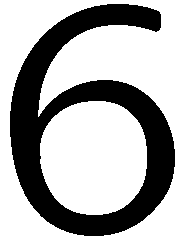 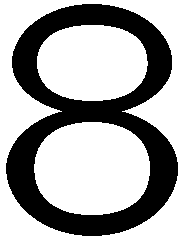 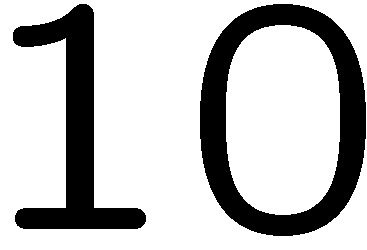 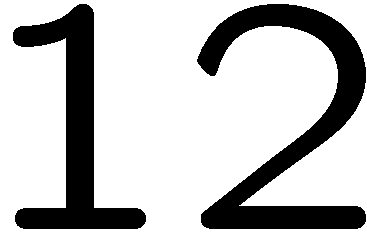 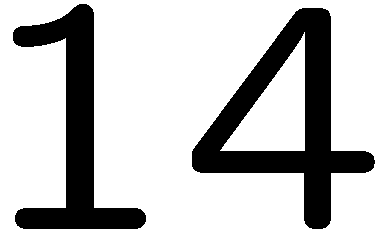 2
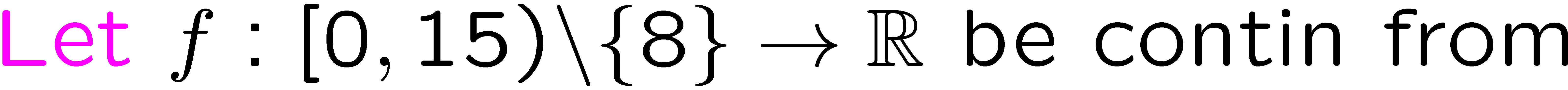 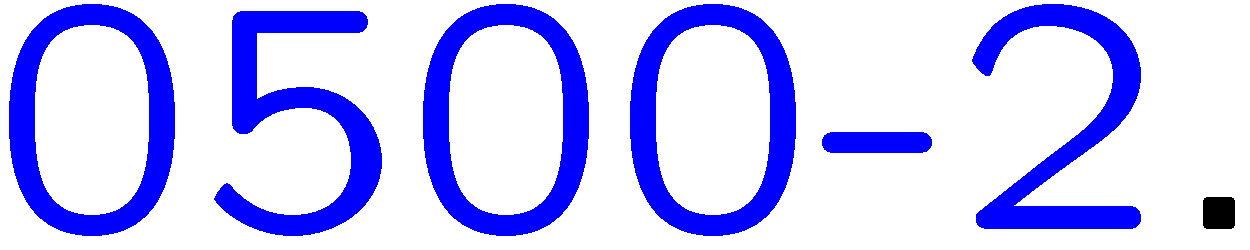 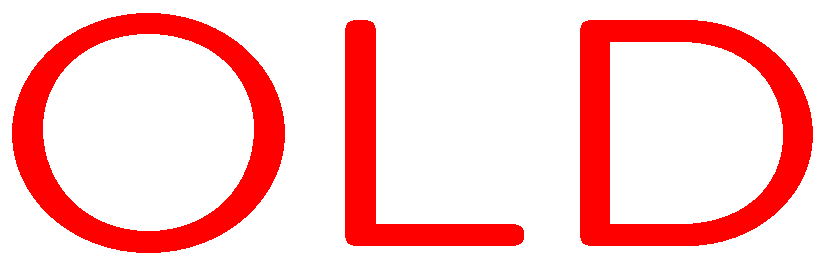 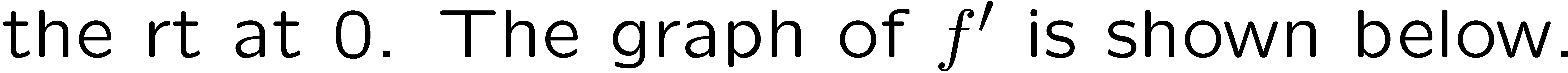 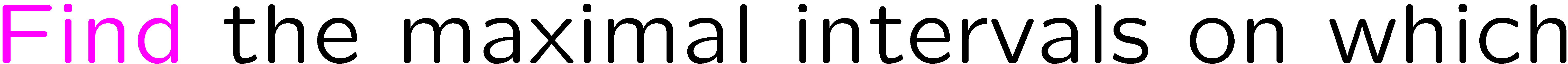 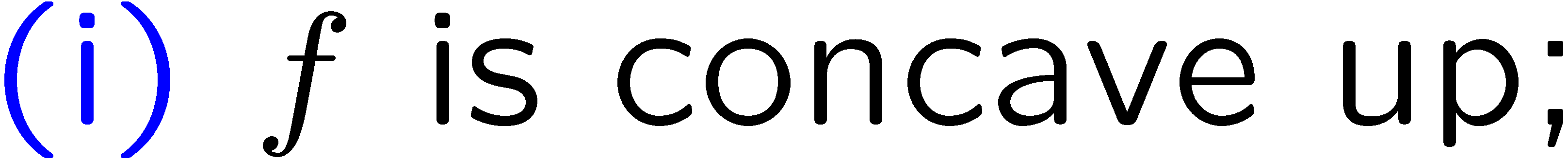 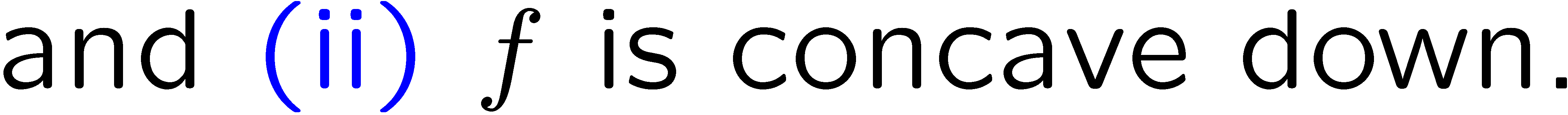 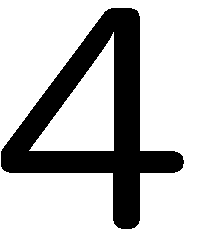 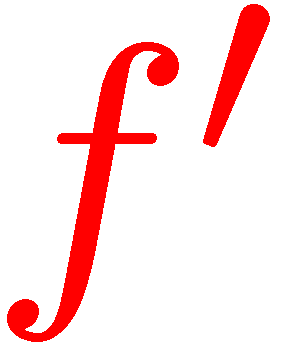 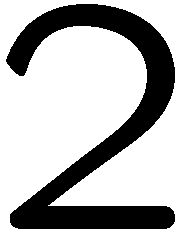 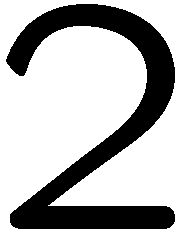 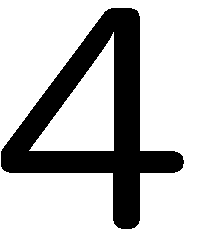 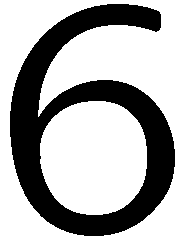 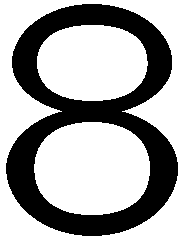 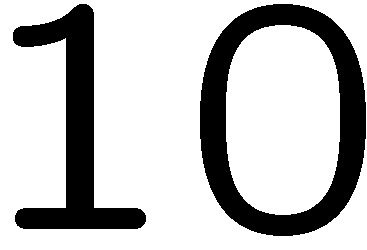 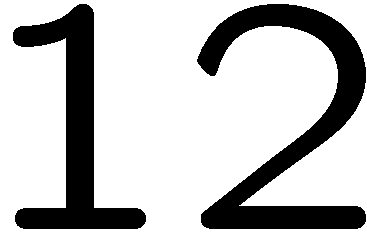 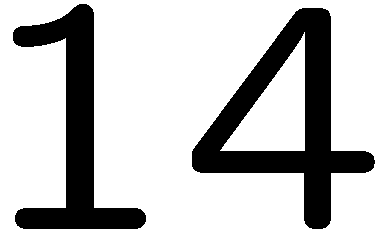 3
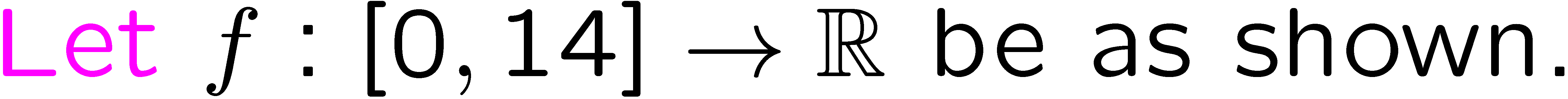 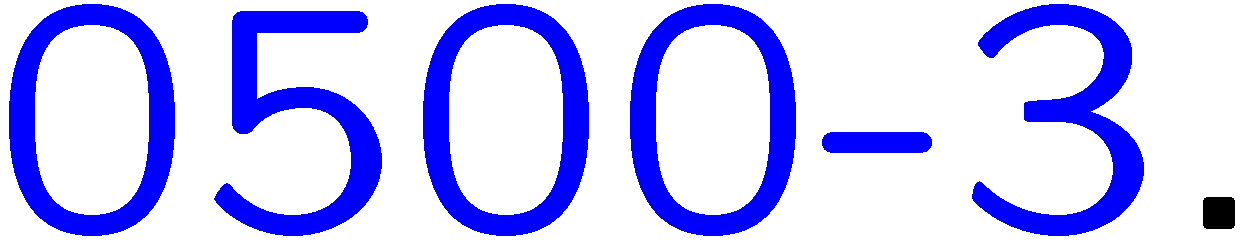 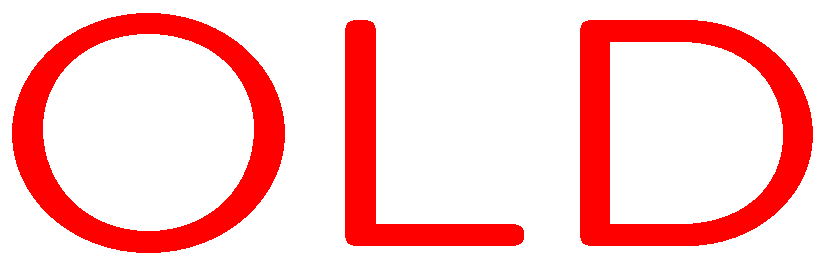 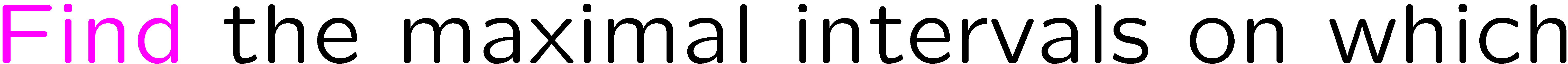 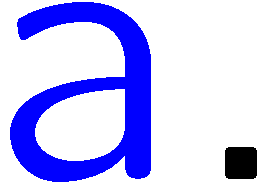 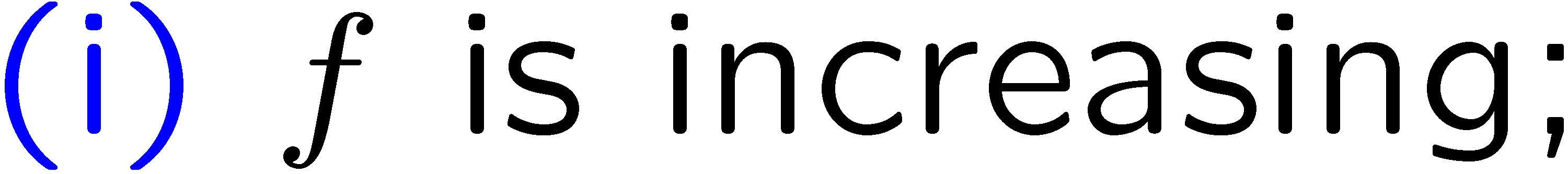 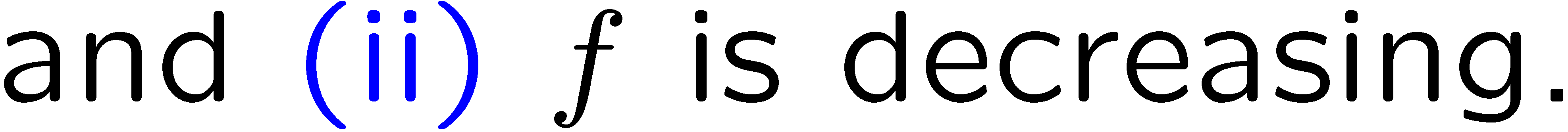 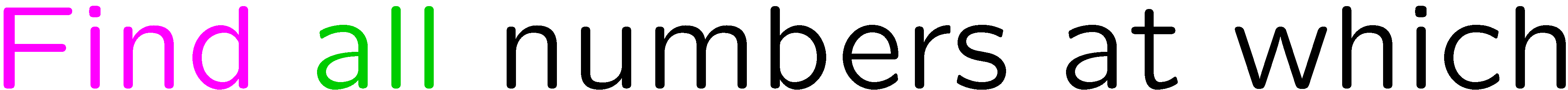 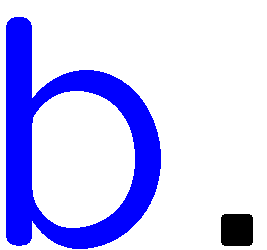 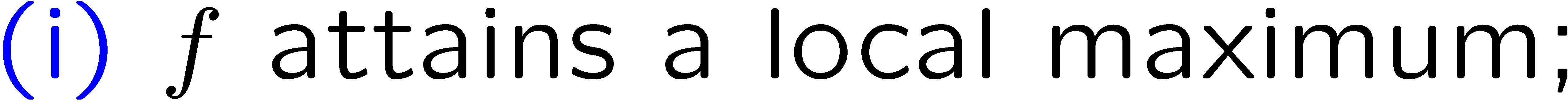 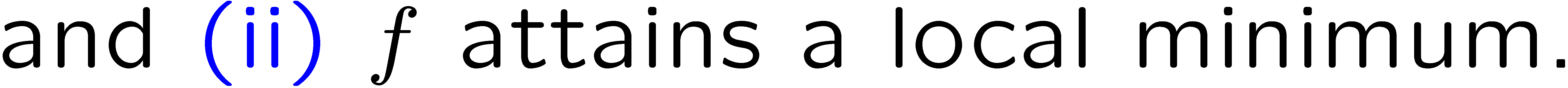 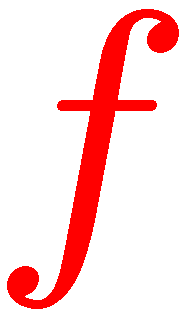 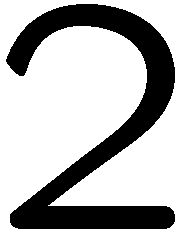 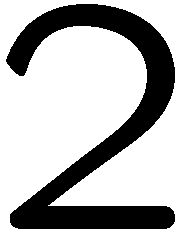 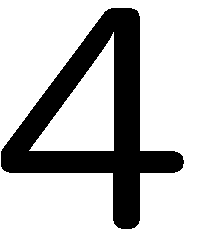 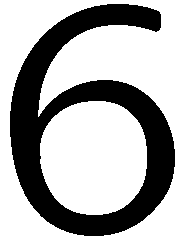 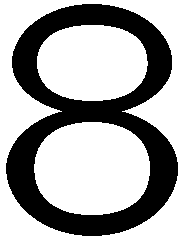 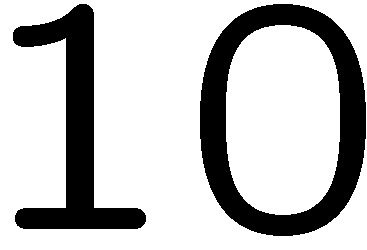 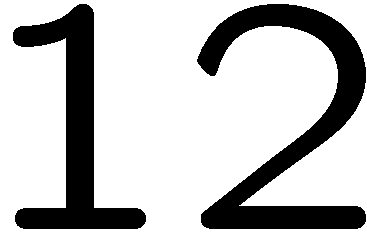 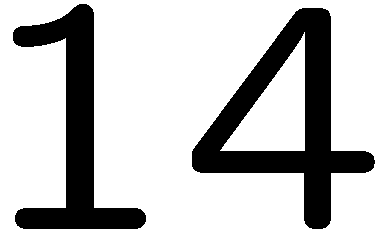 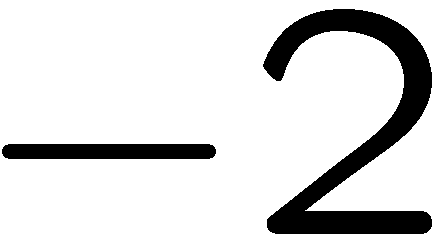 4
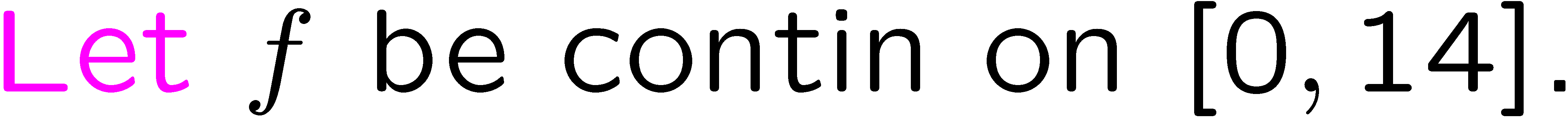 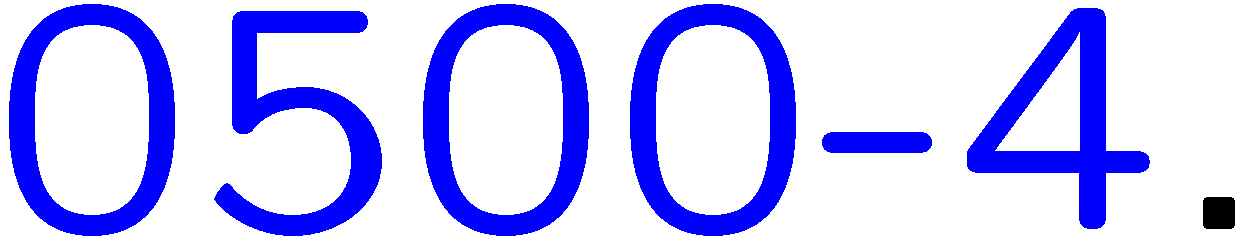 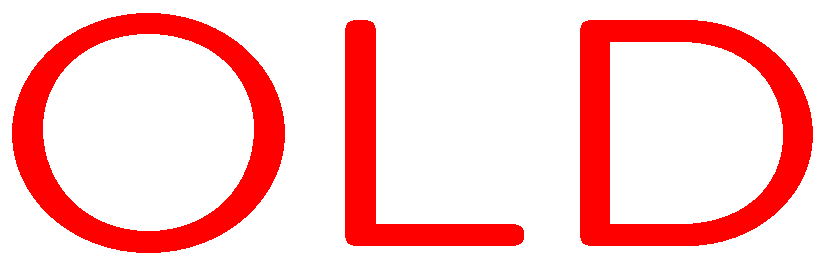 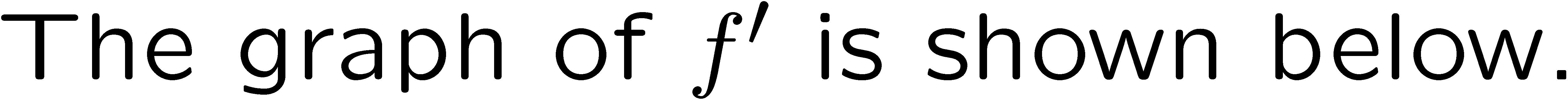 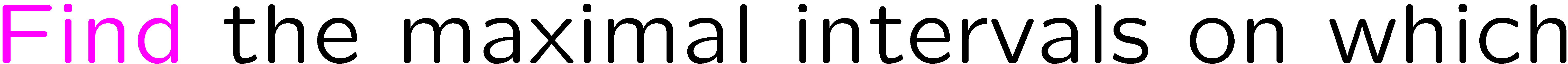 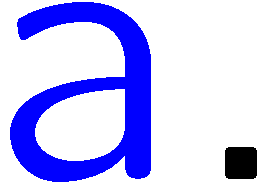 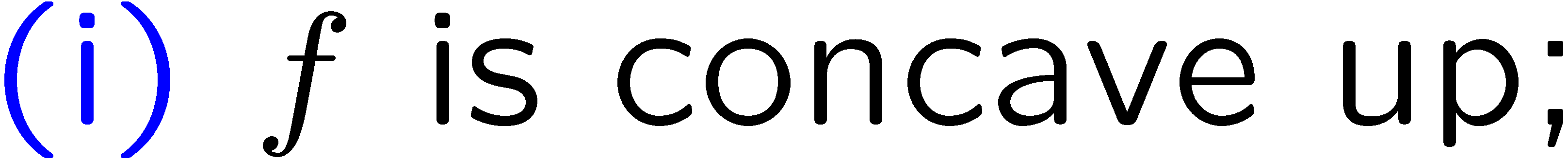 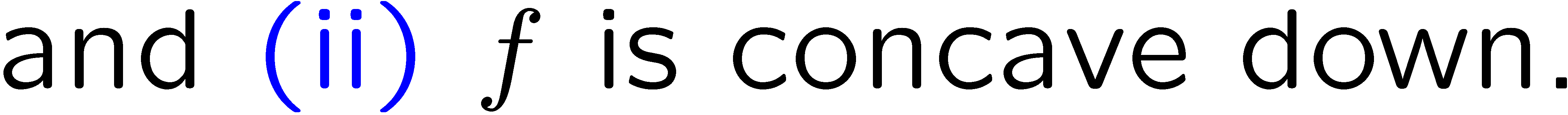 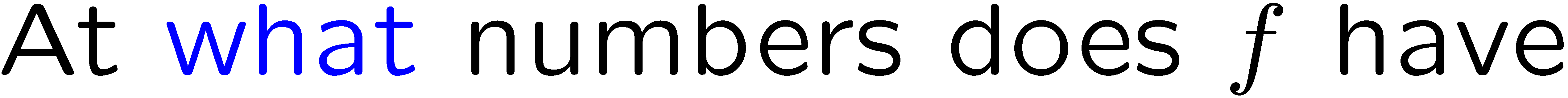 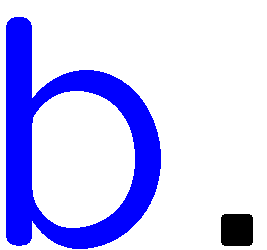 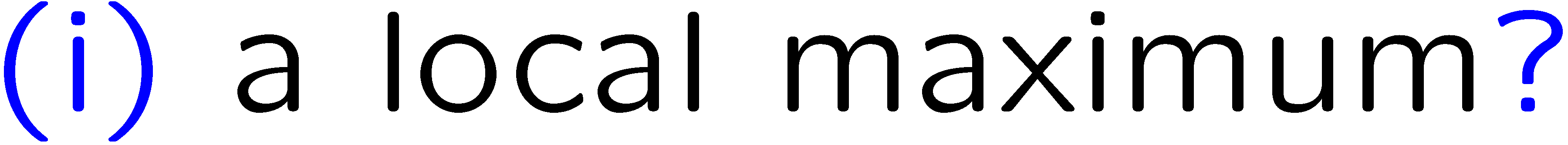 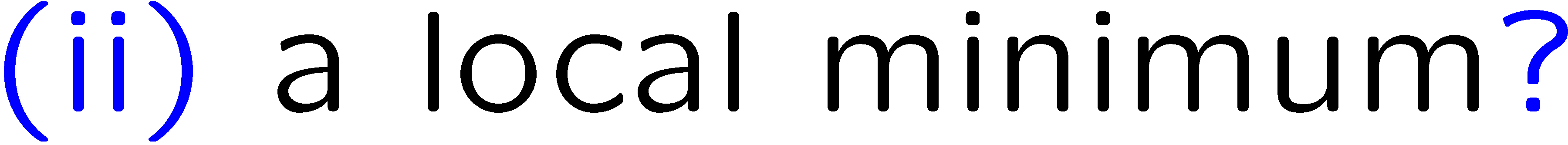 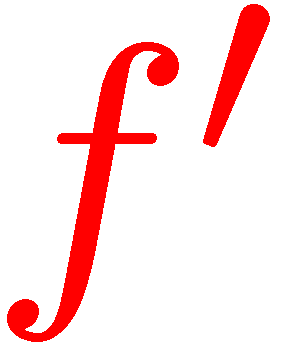 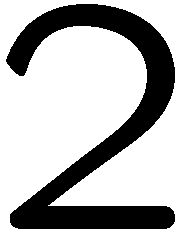 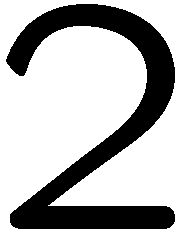 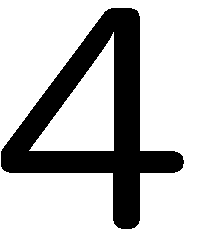 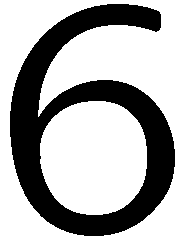 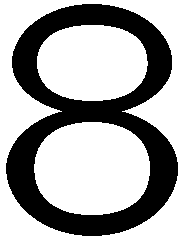 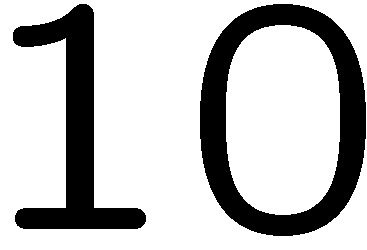 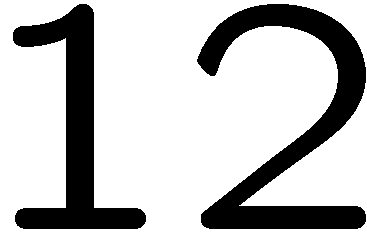 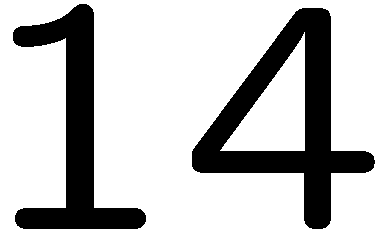 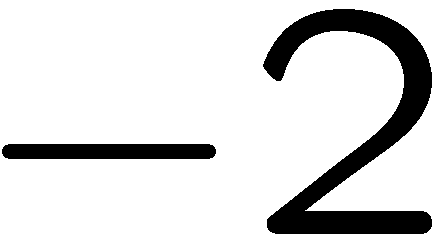 5
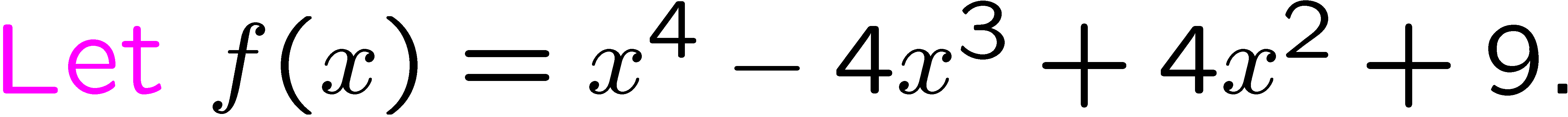 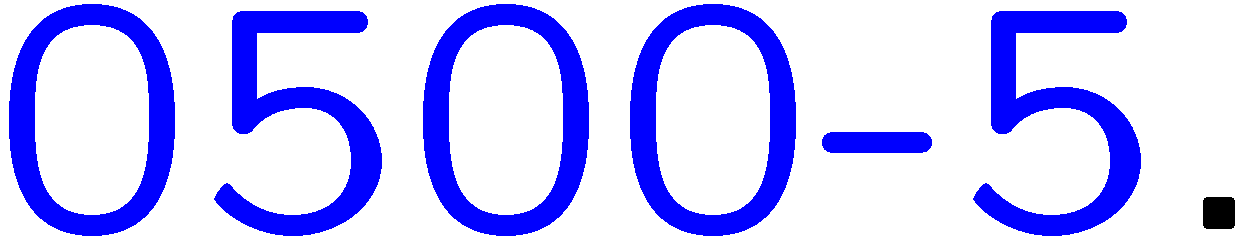 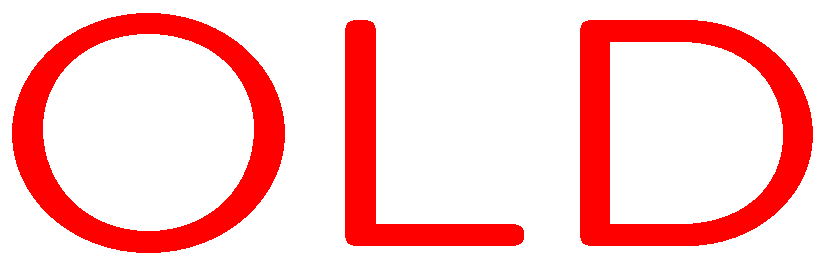 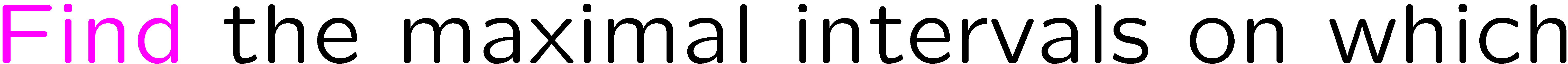 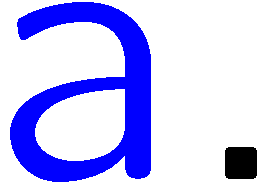 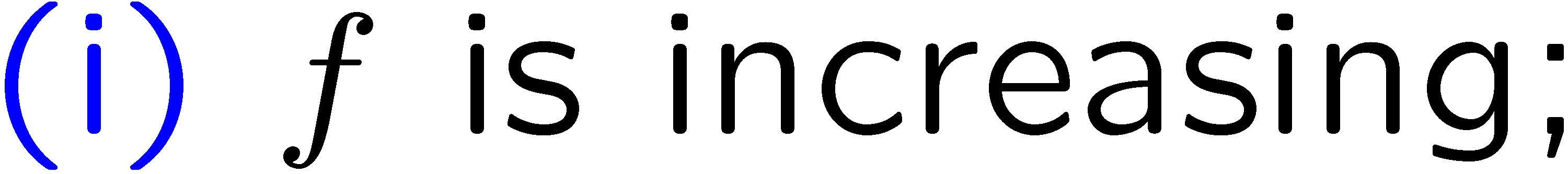 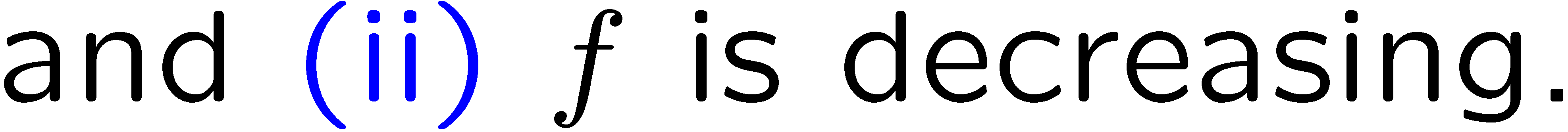 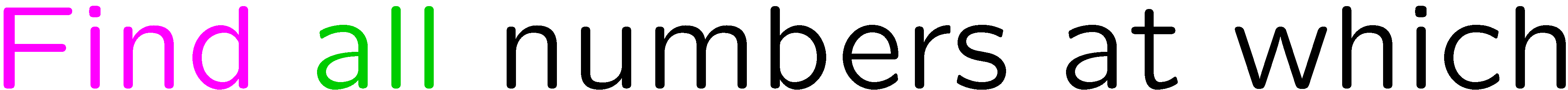 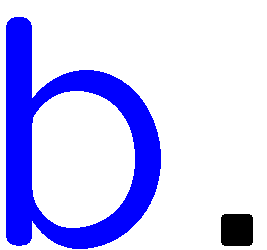 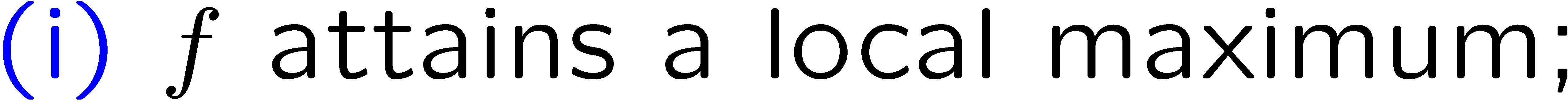 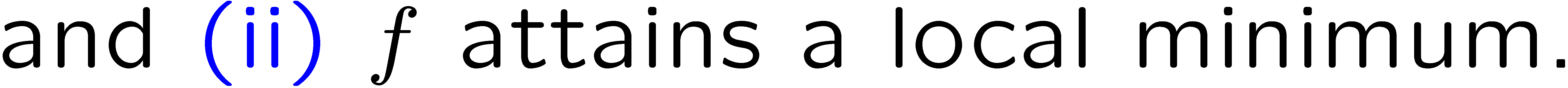 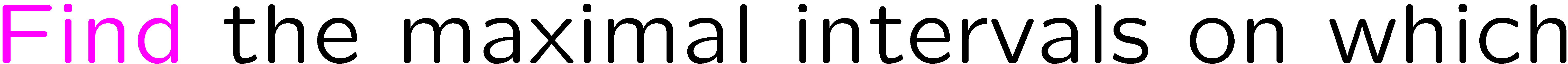 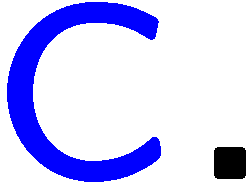 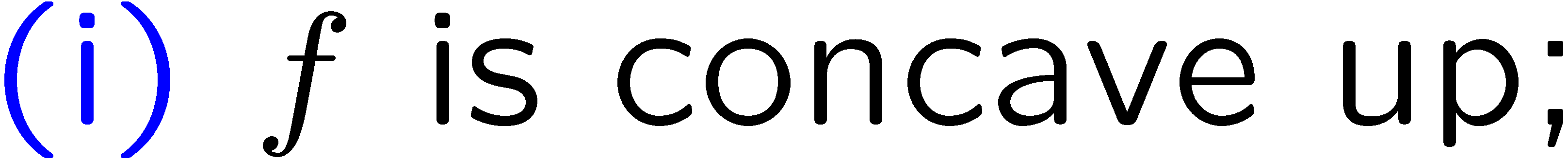 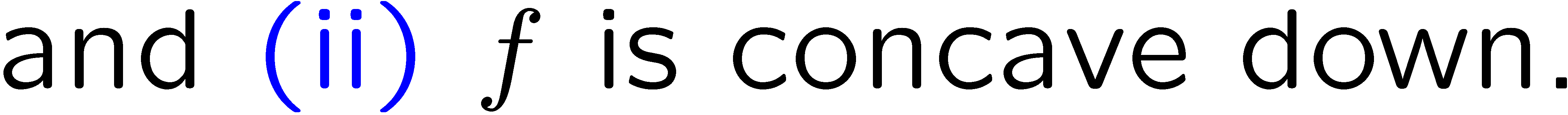 6
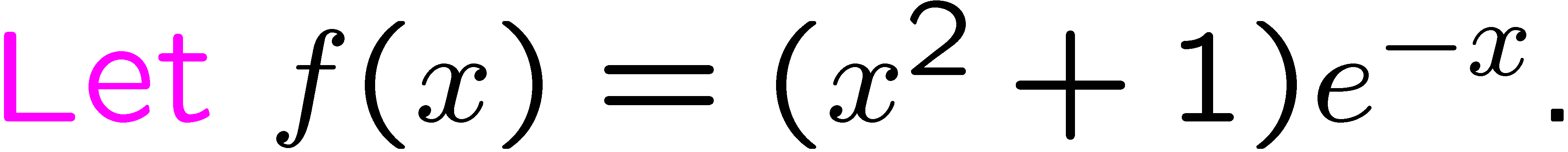 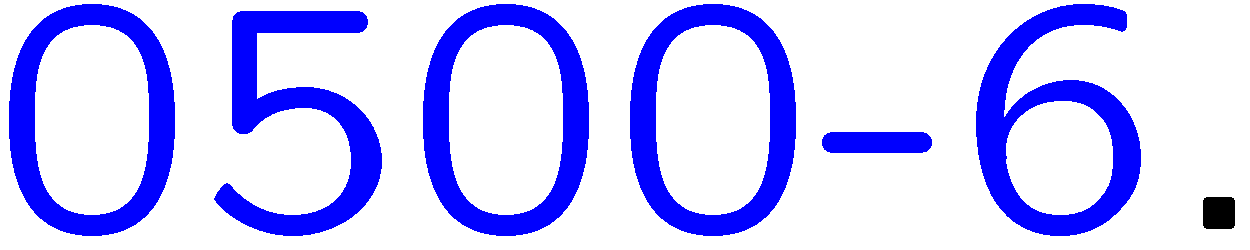 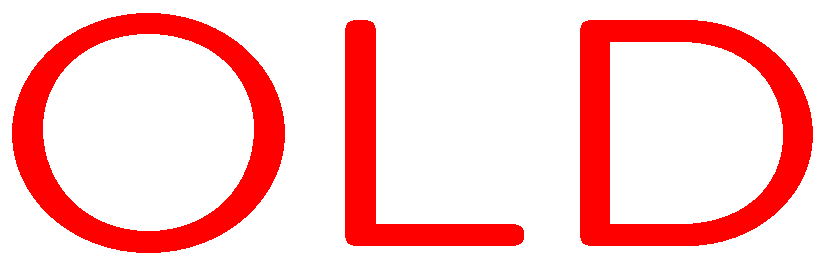 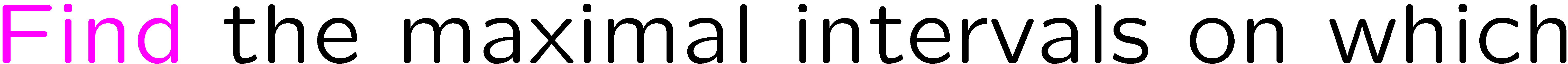 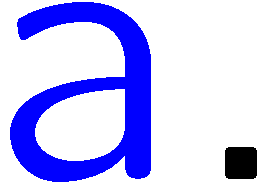 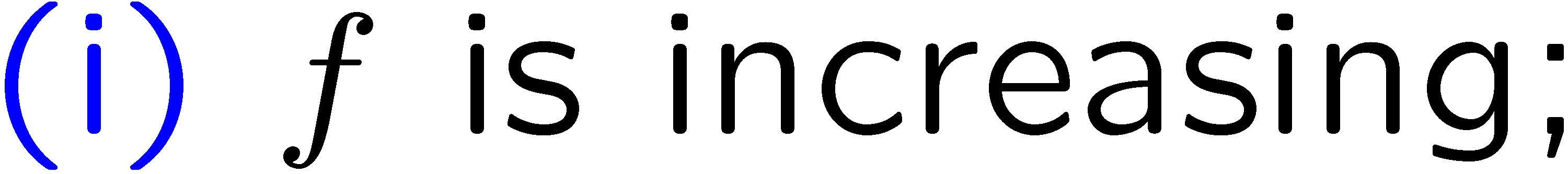 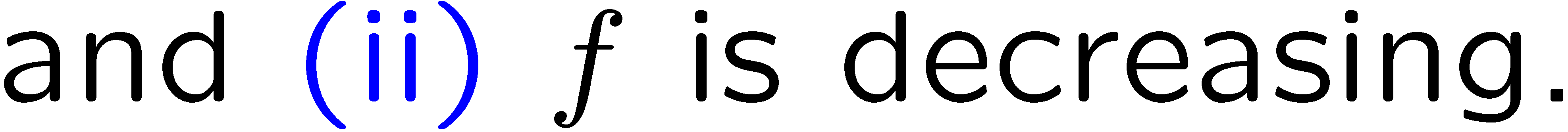 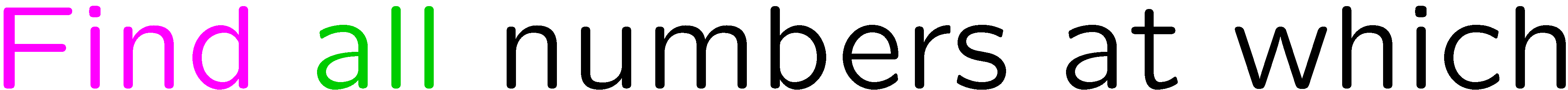 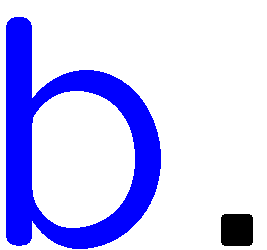 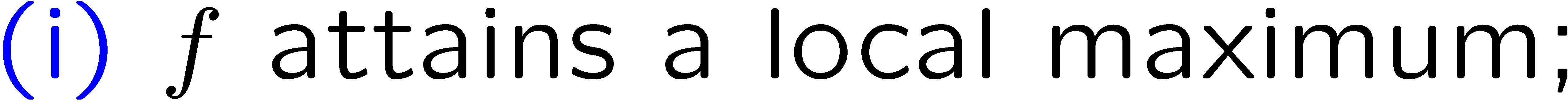 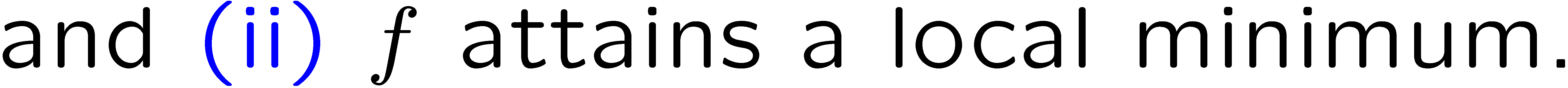 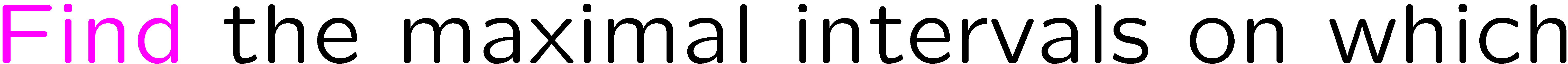 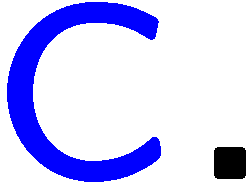 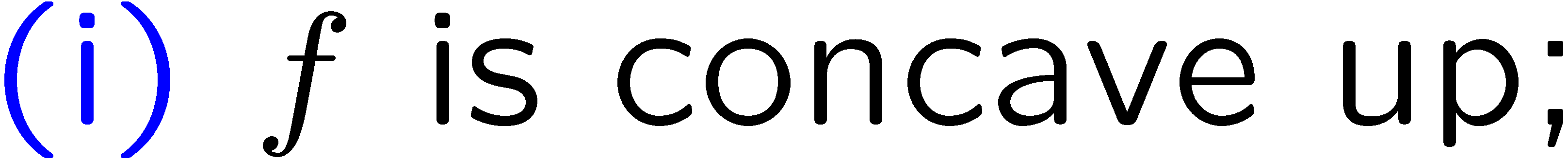 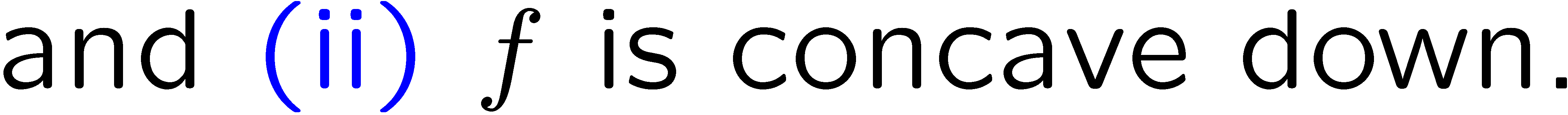 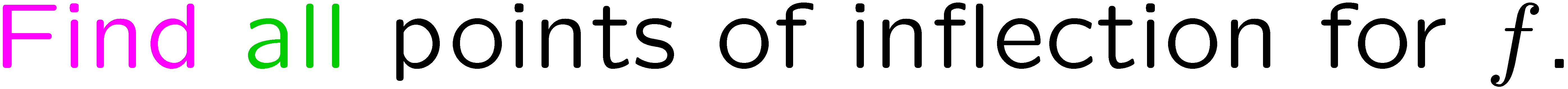 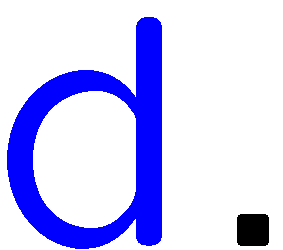 7
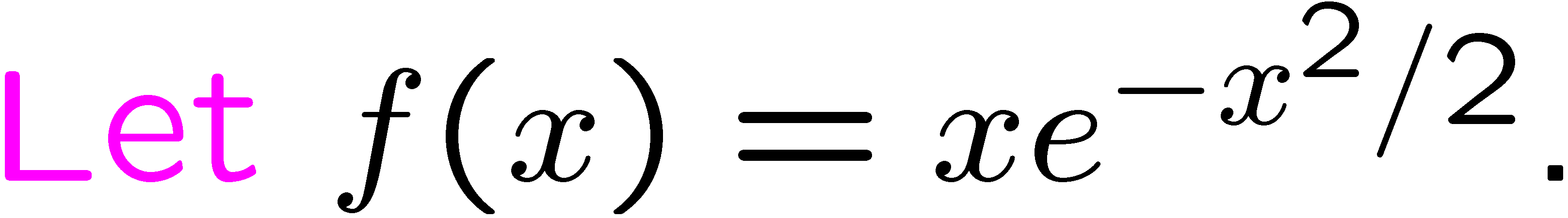 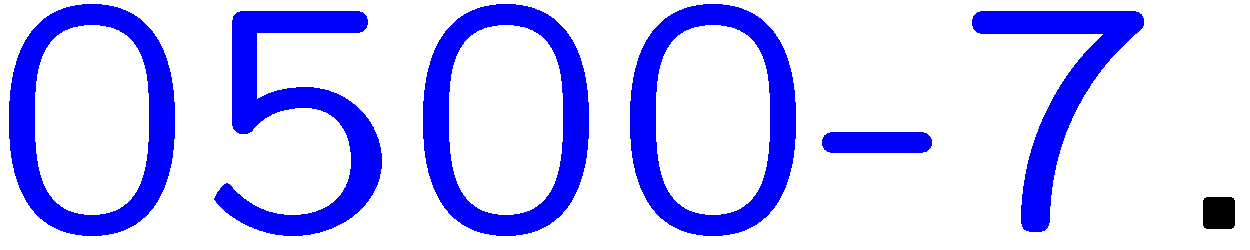 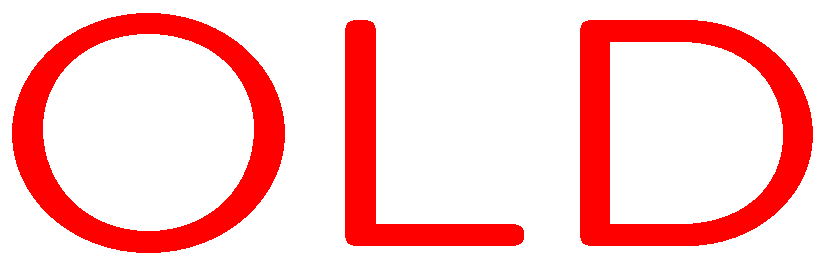 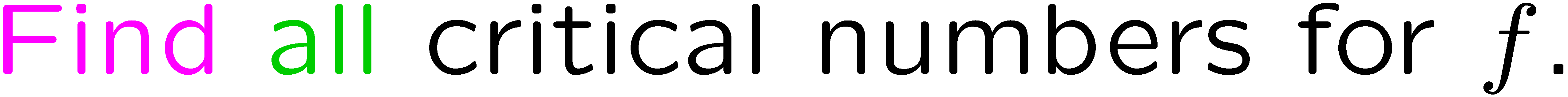 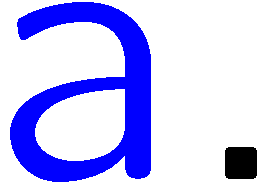 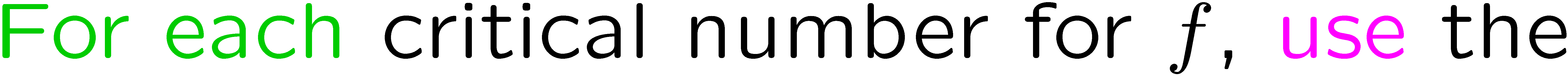 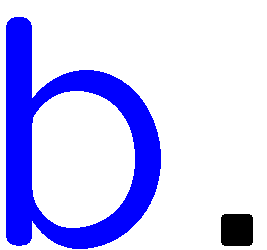 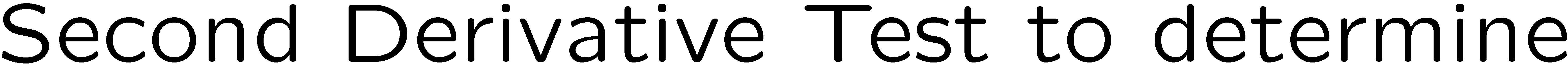 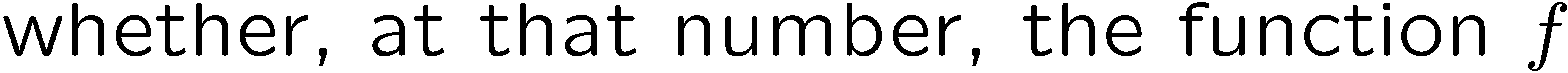 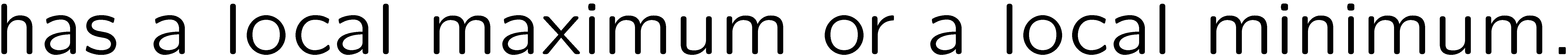 8
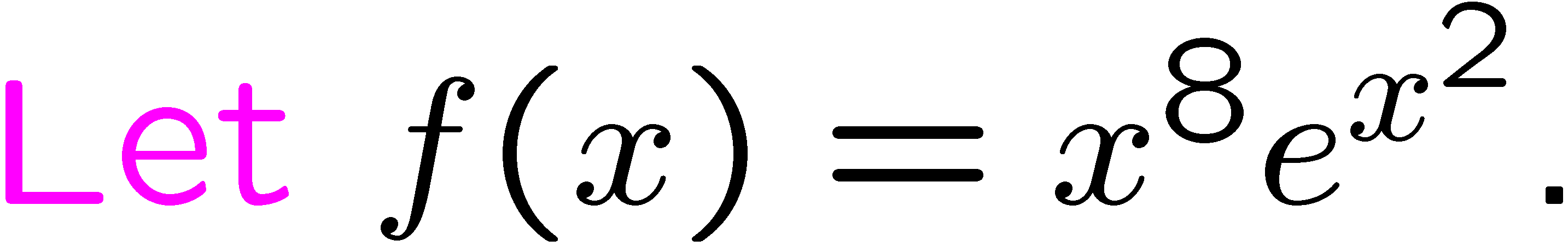 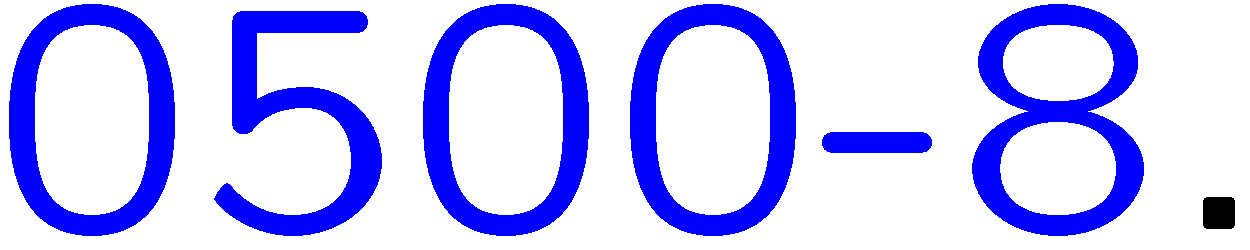 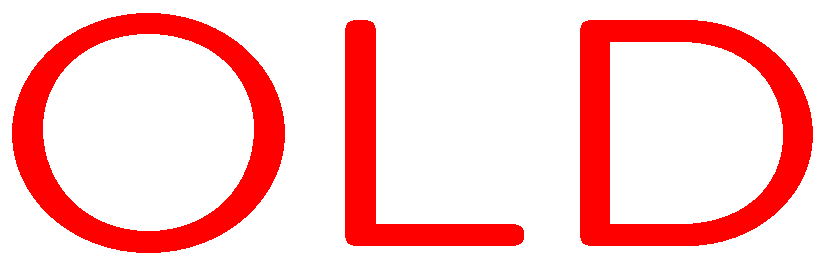 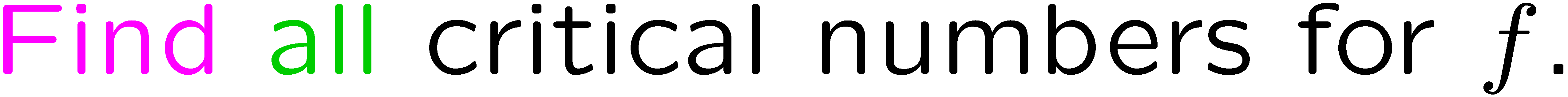 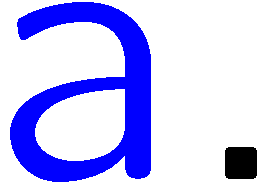 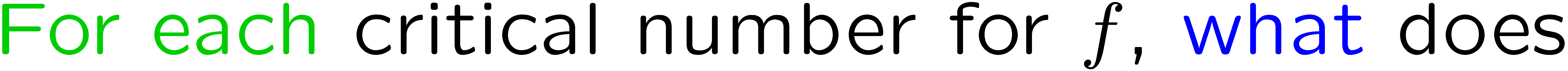 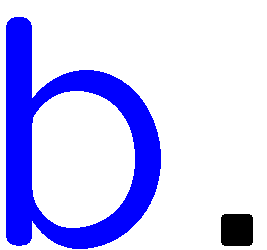 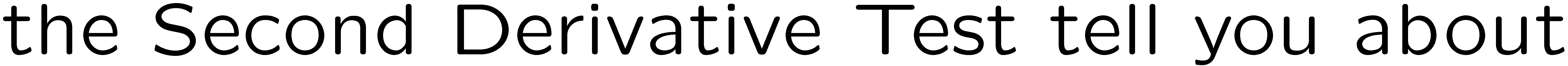 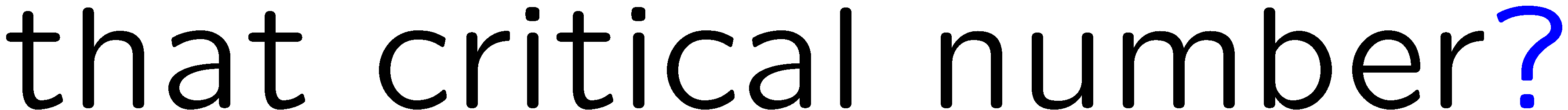 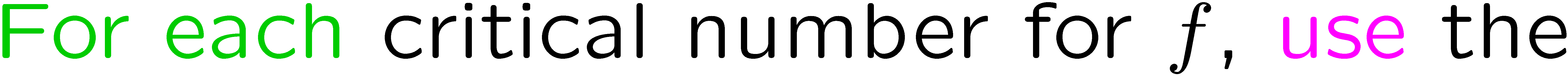 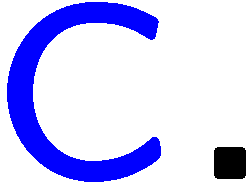 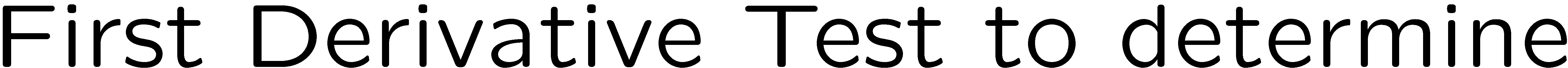 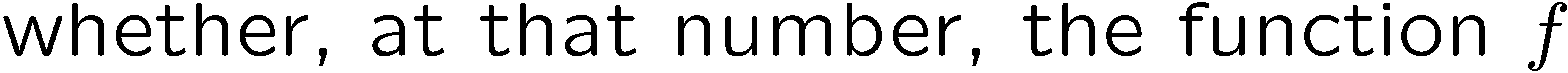 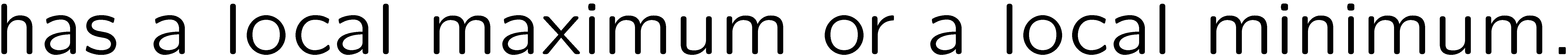 9
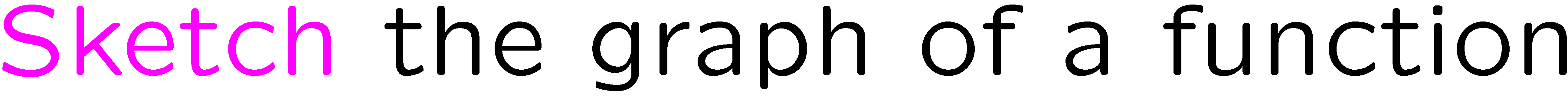 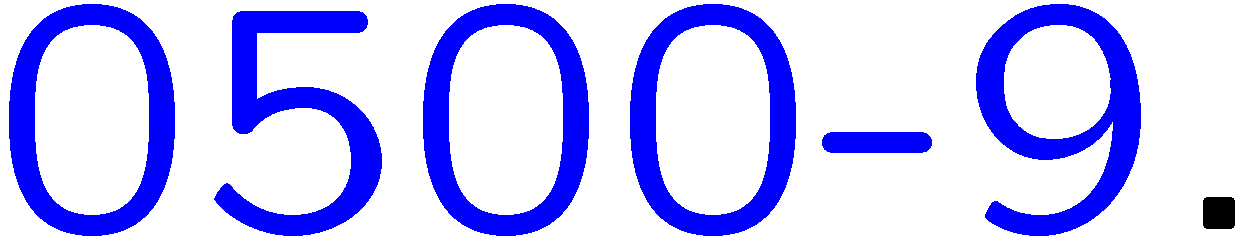 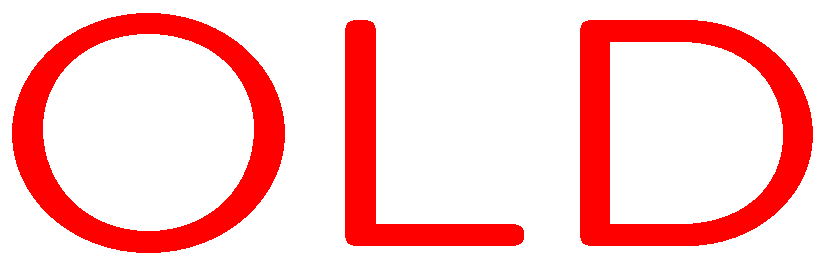 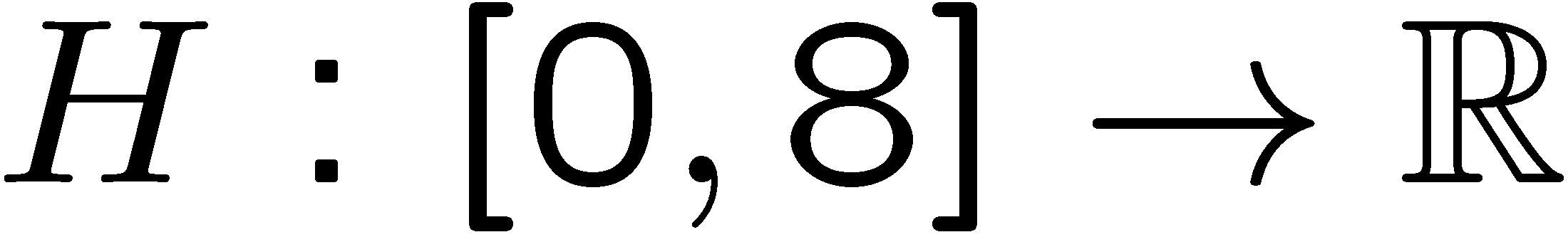 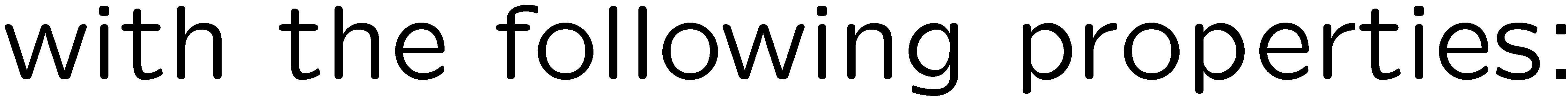 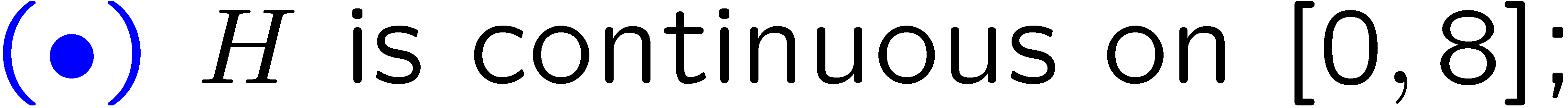 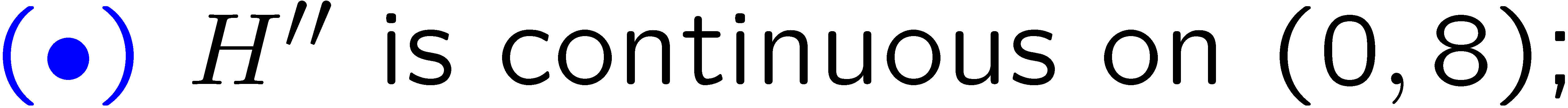 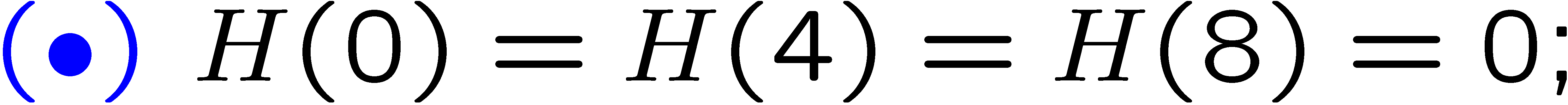 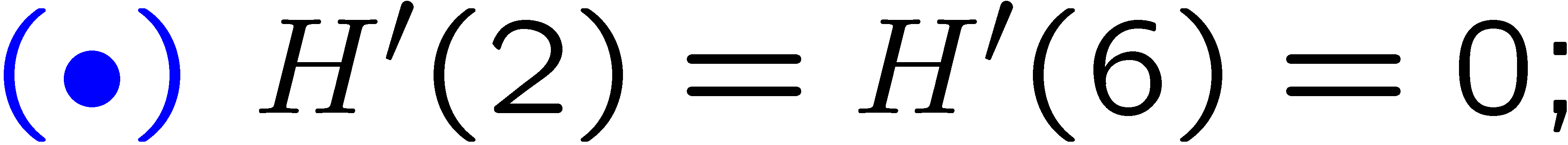 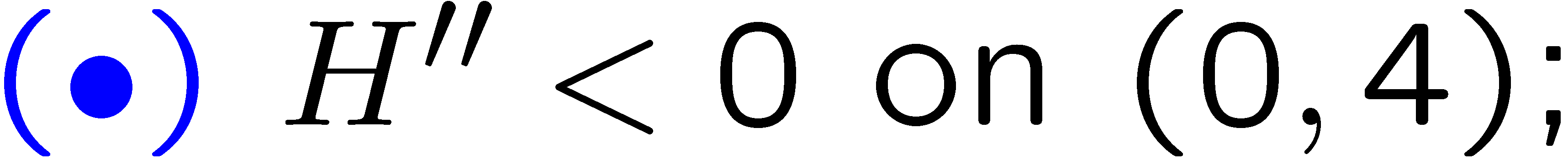 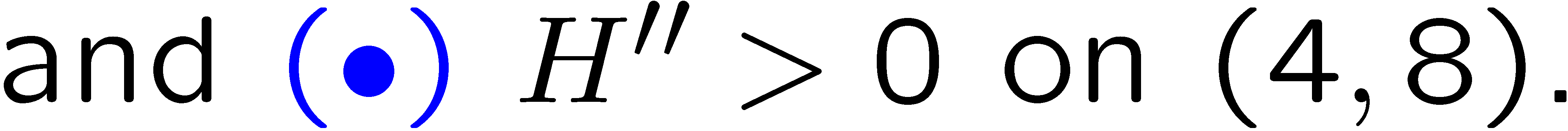 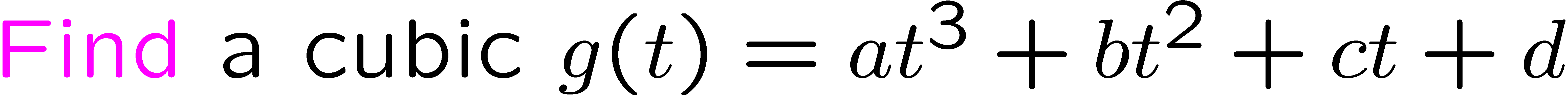 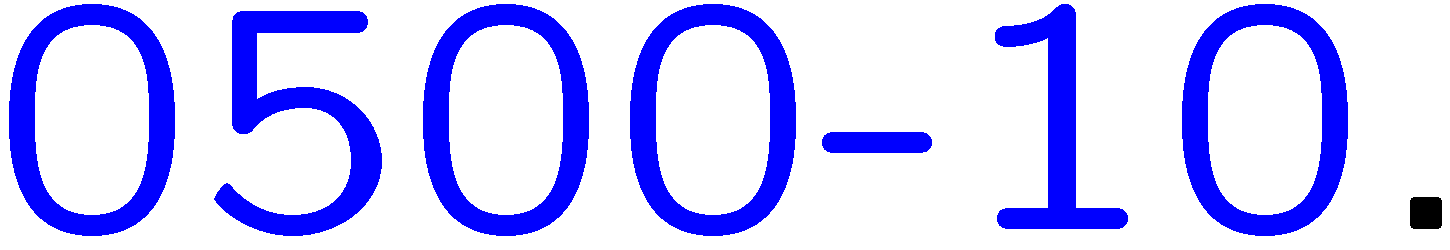 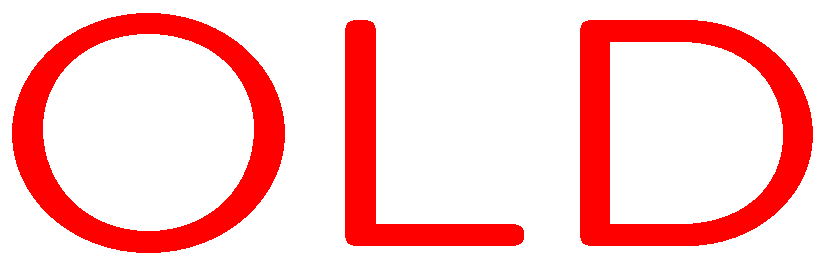 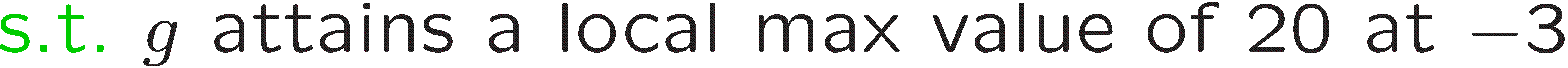 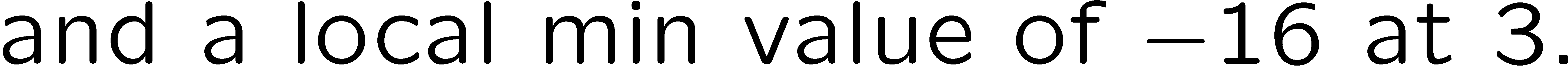 10
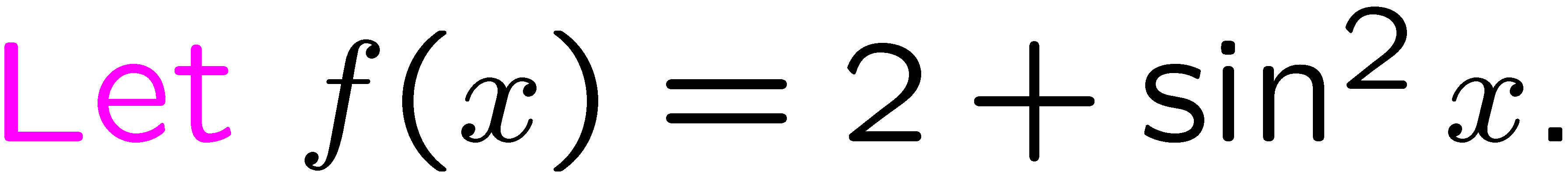 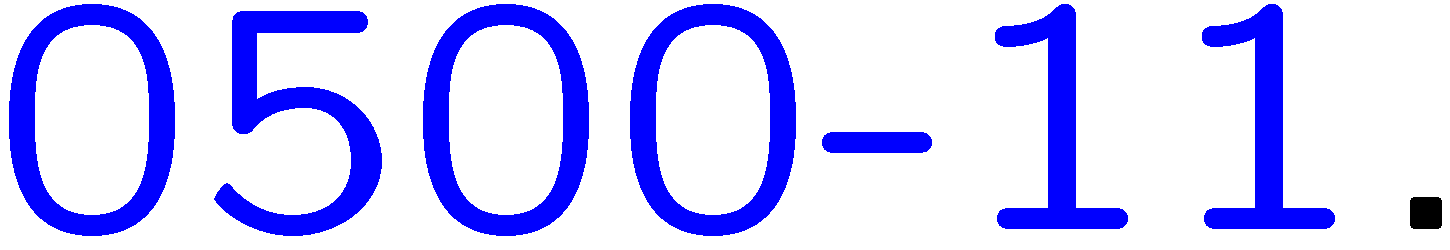 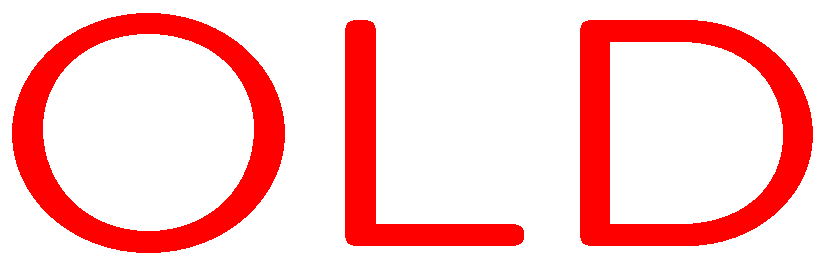 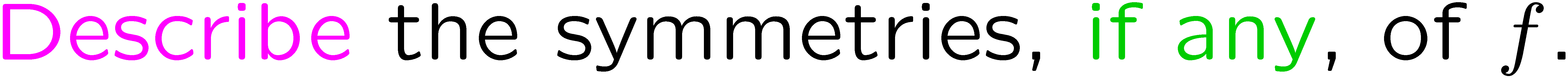 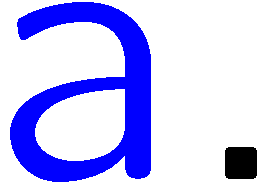 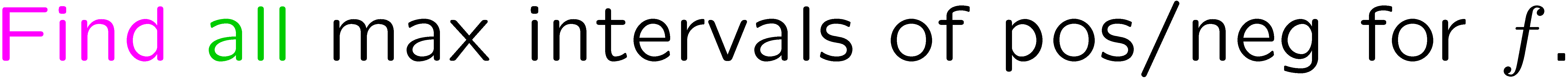 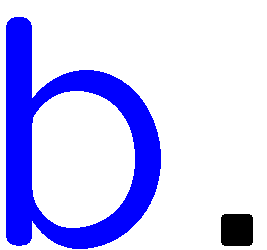 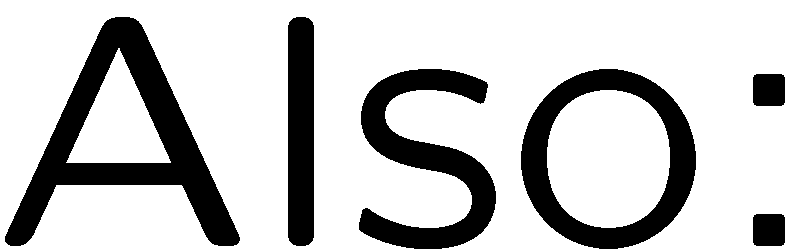 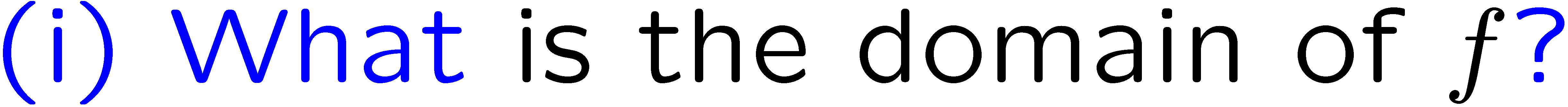 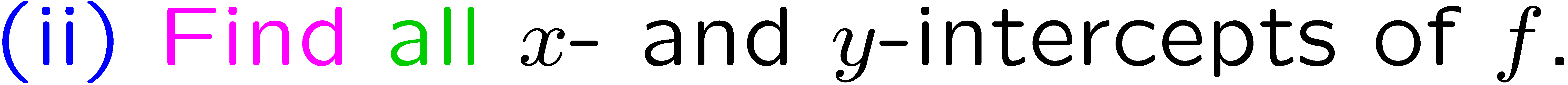 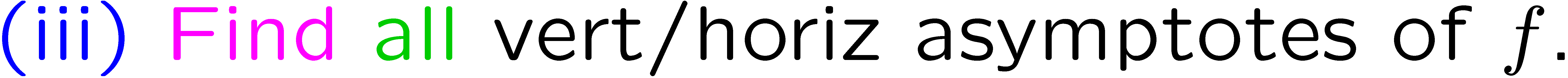 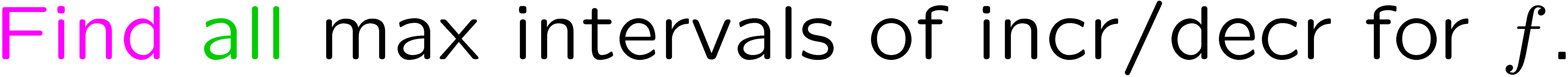 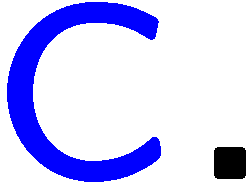 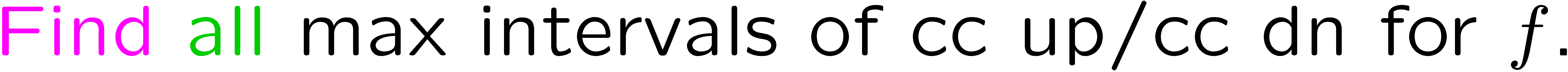 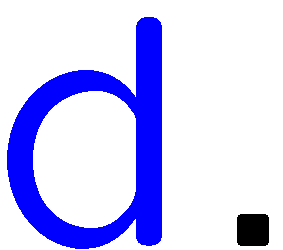 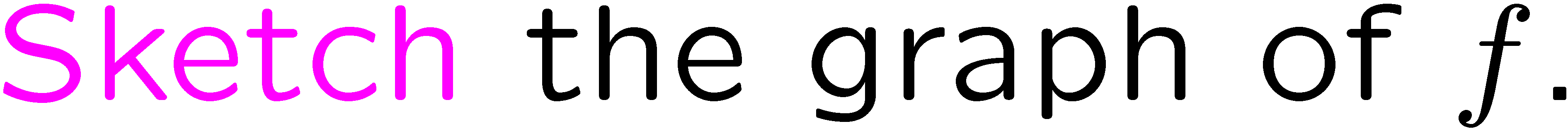 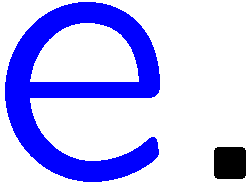 11
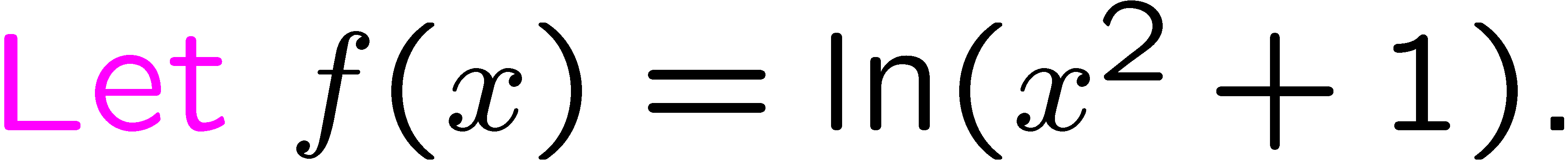 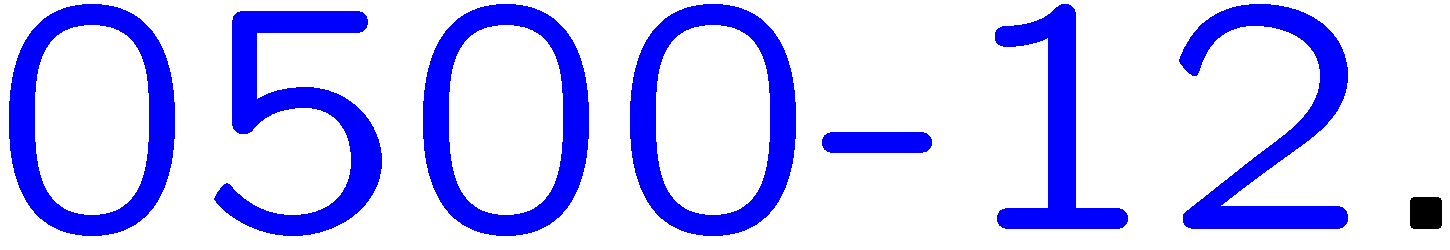 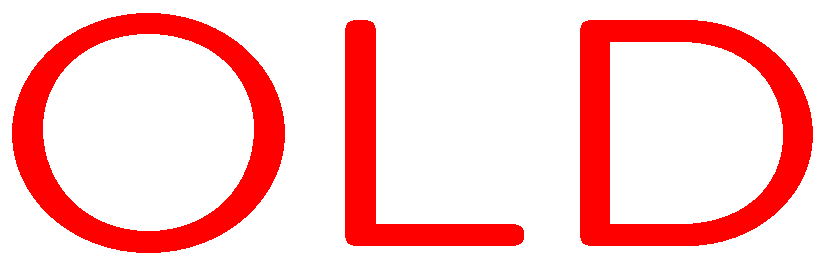 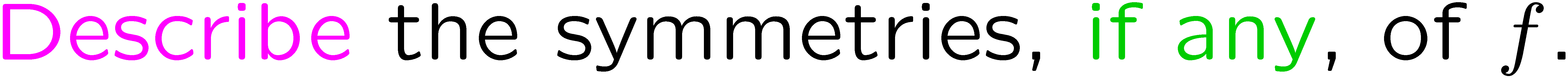 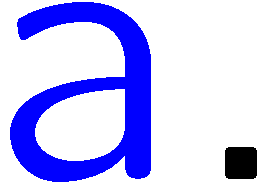 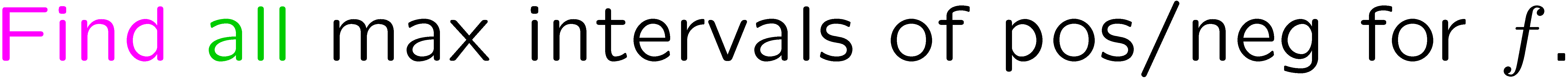 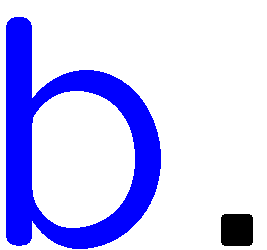 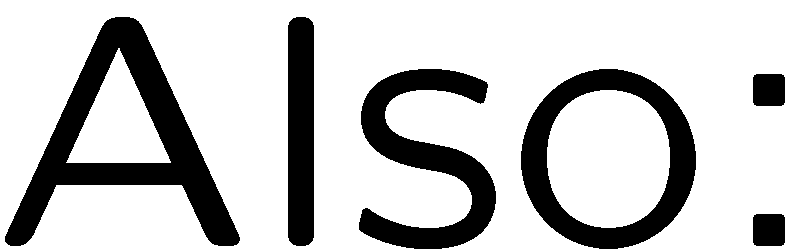 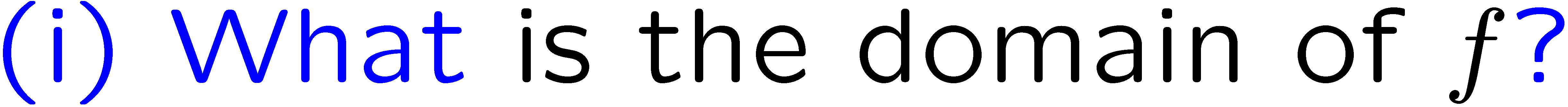 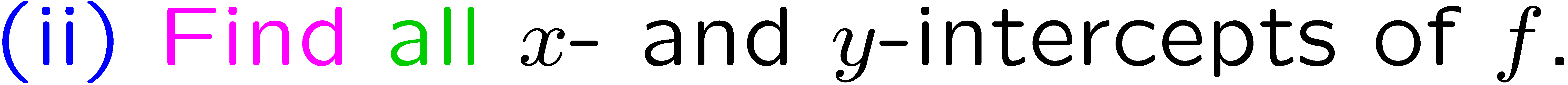 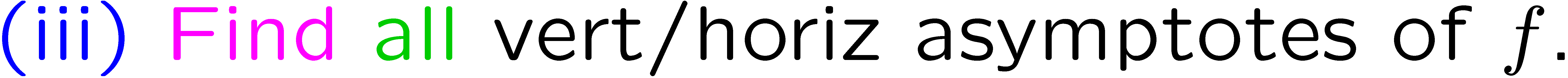 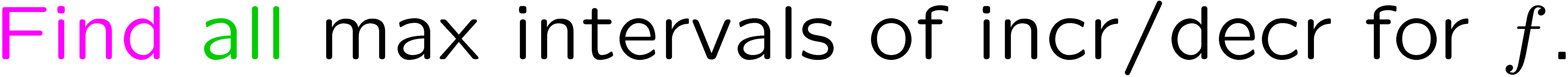 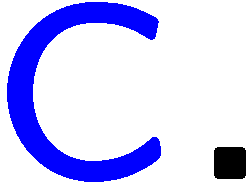 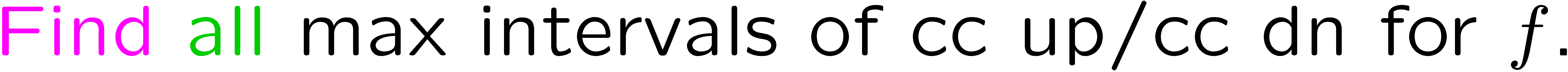 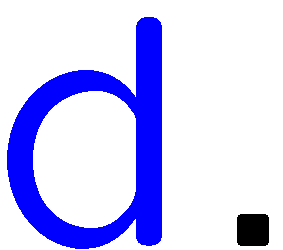 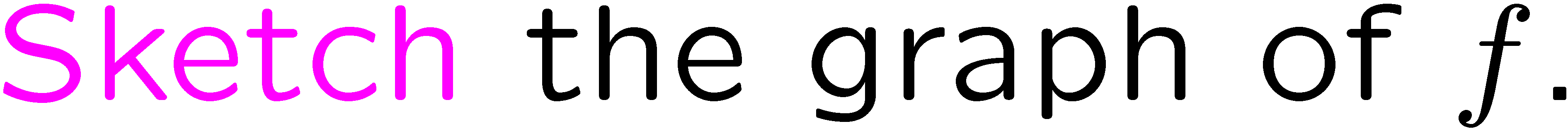 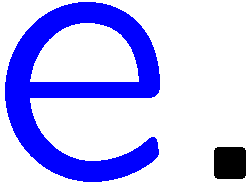 12
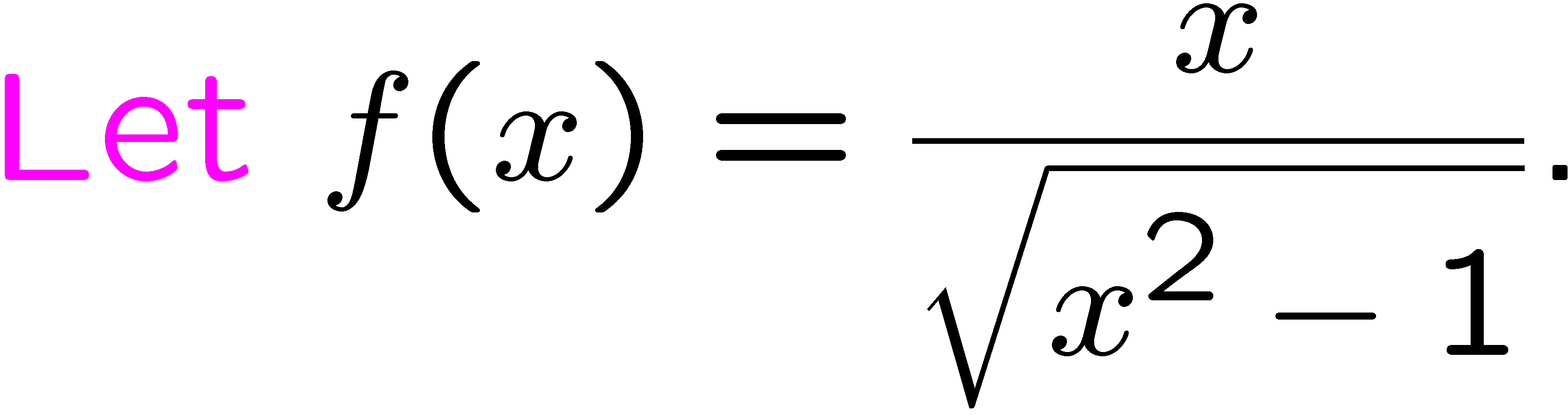 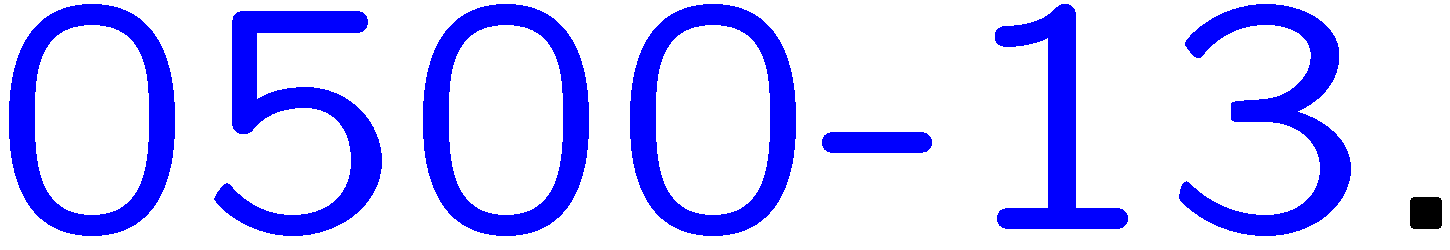 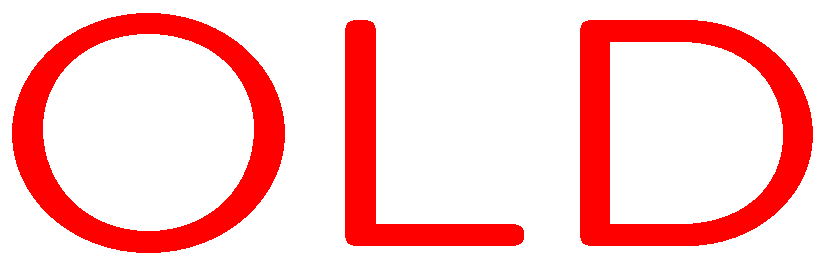 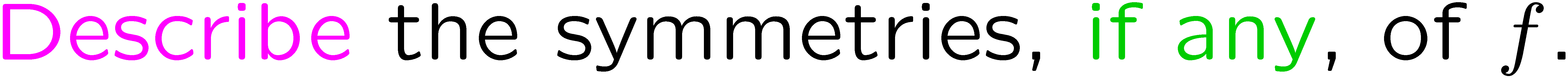 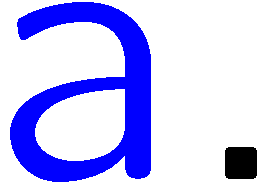 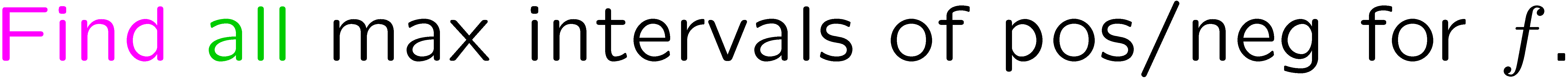 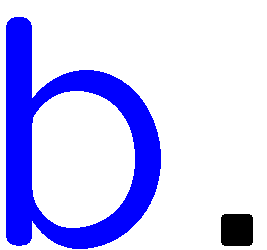 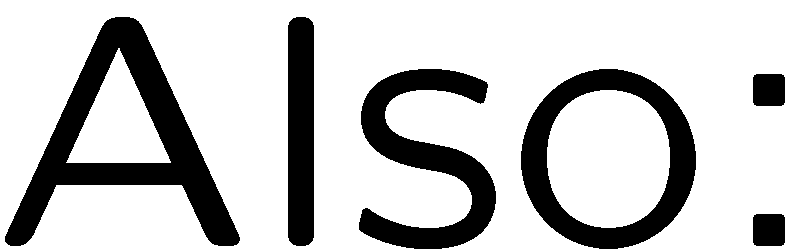 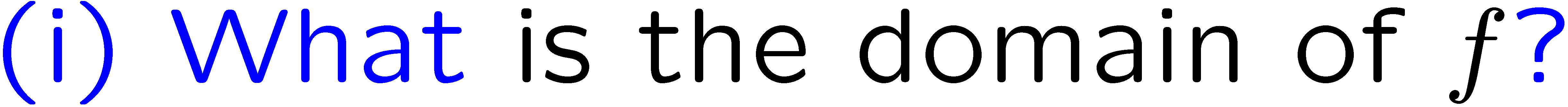 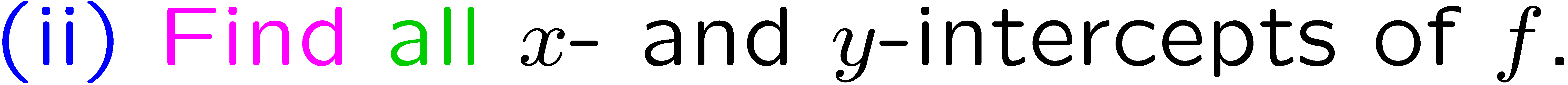 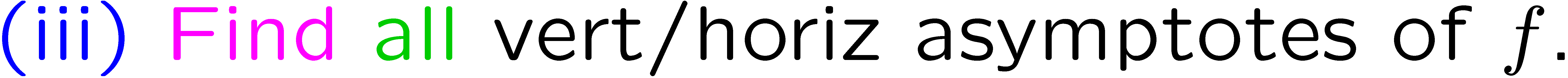 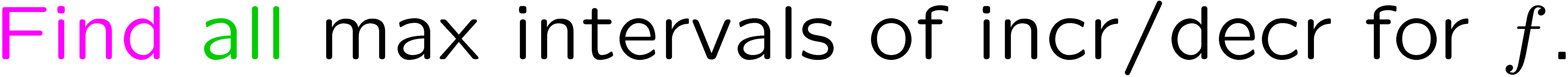 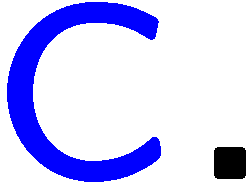 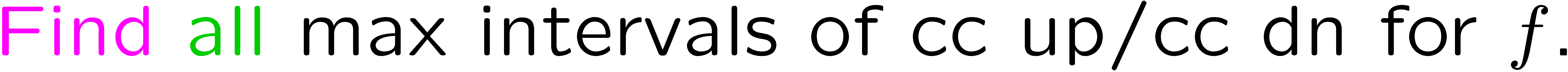 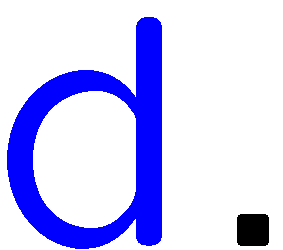 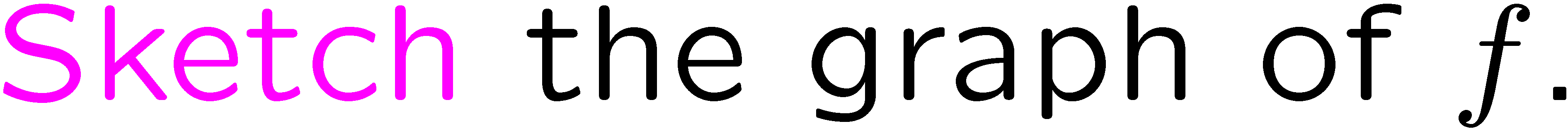 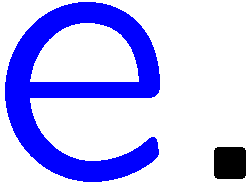 13
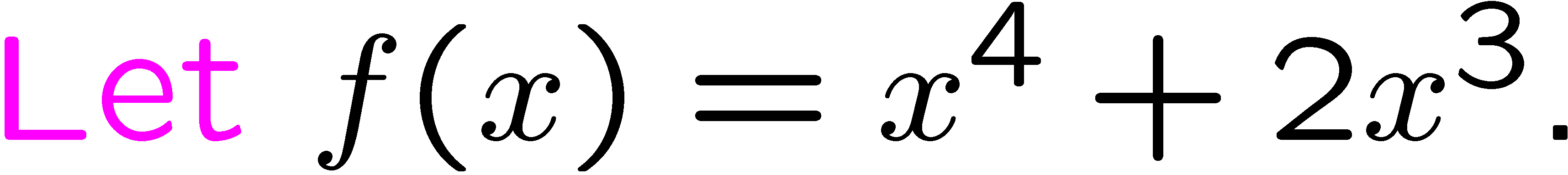 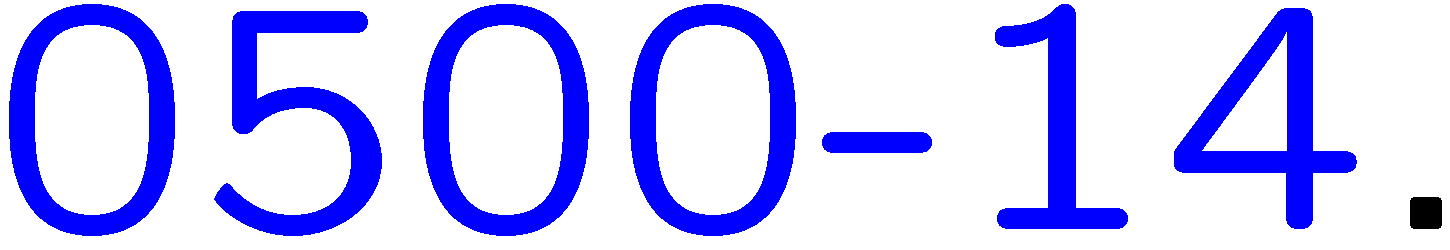 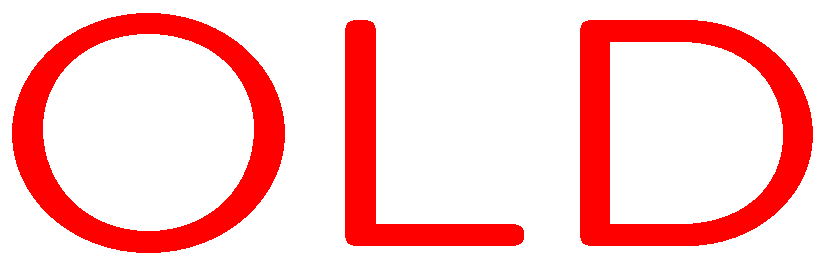 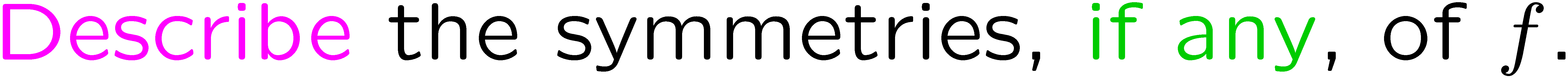 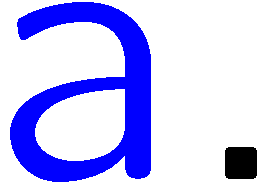 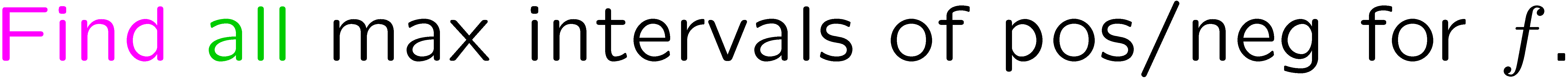 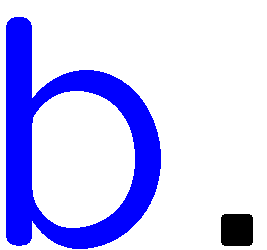 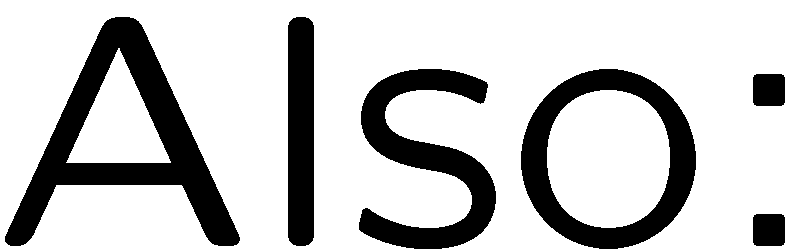 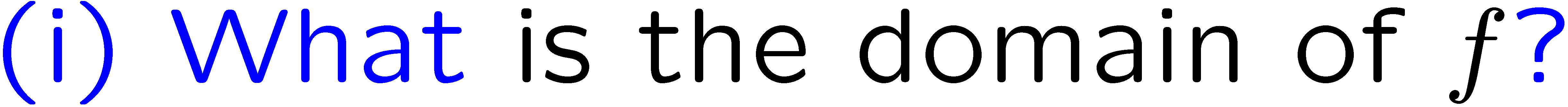 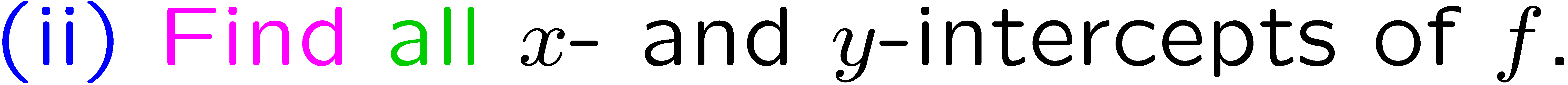 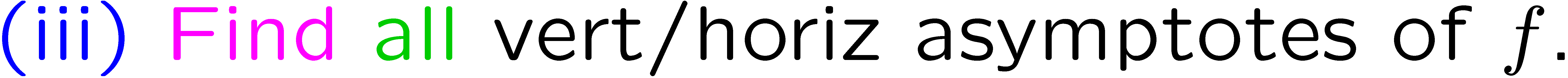 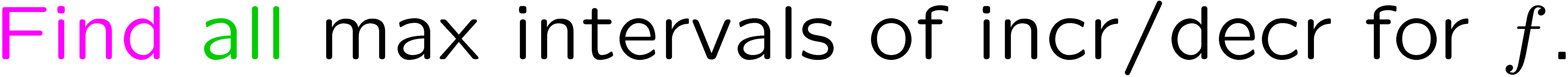 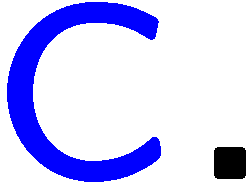 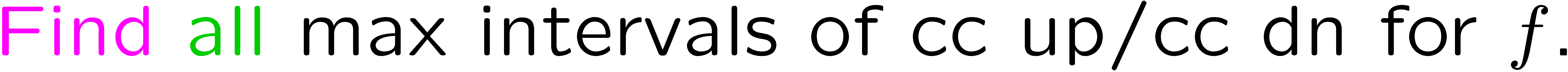 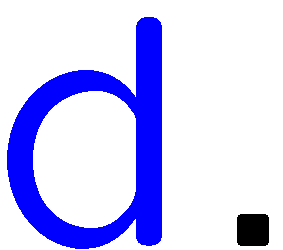 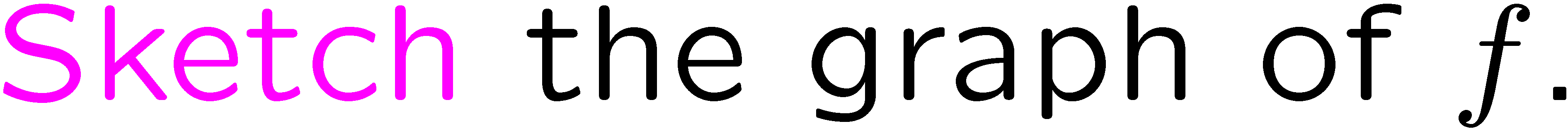 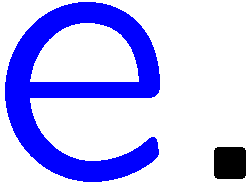 14
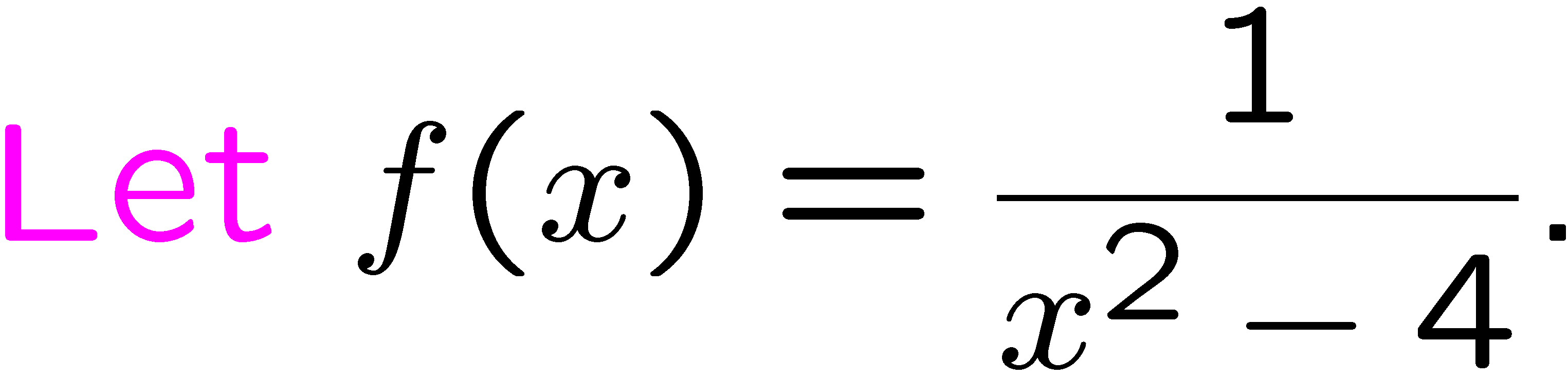 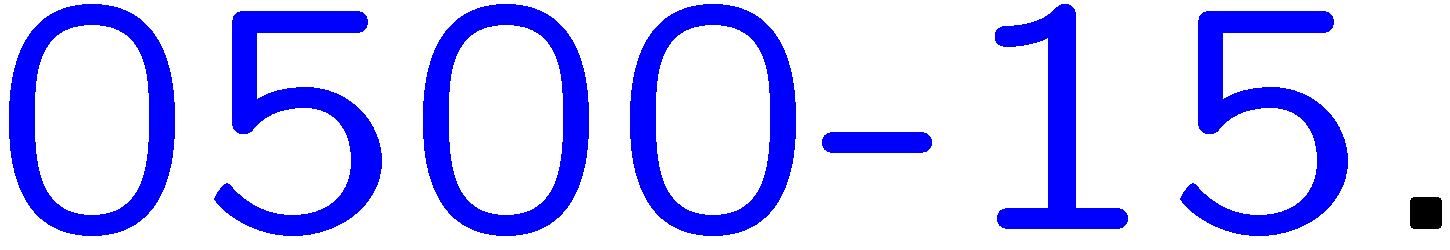 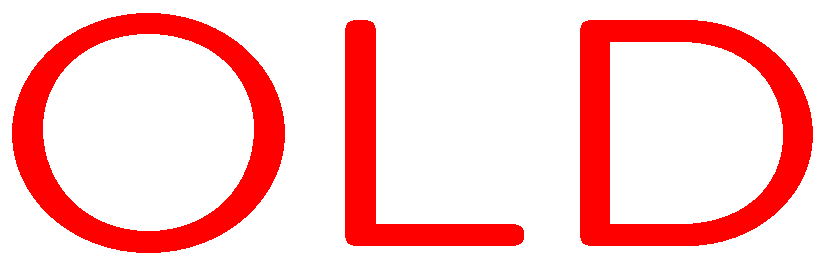 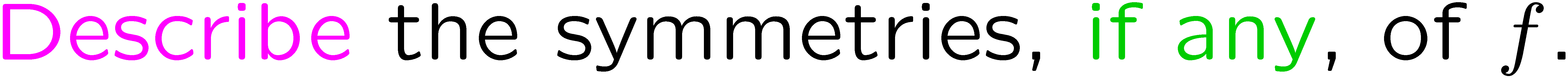 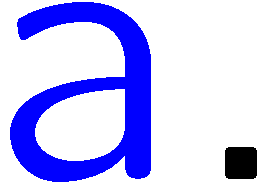 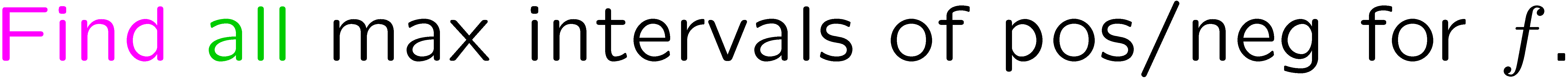 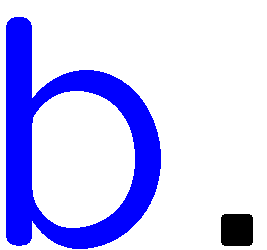 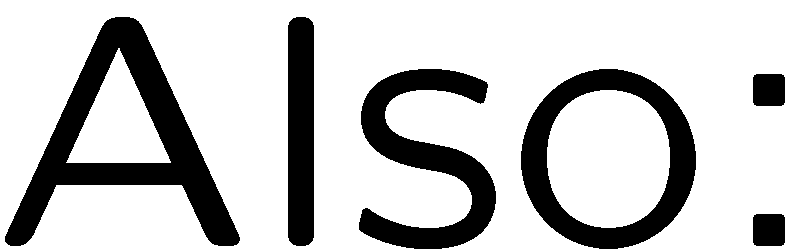 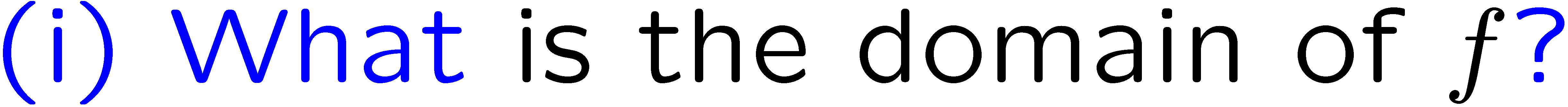 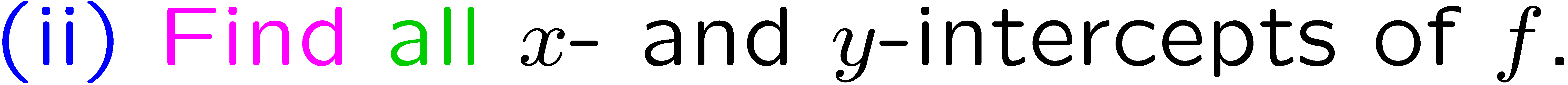 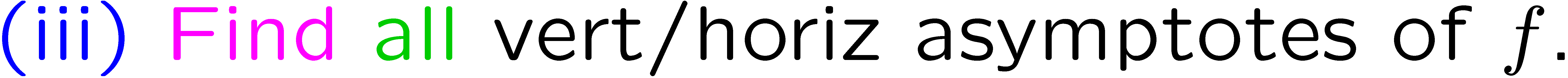 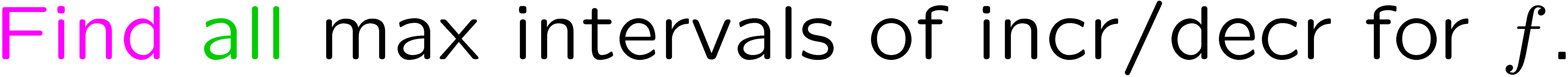 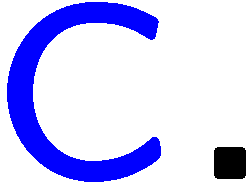 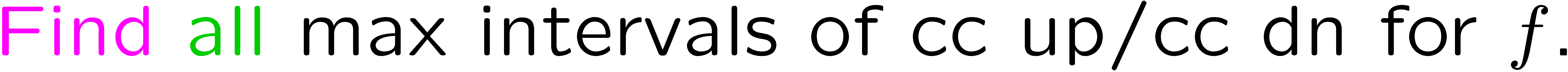 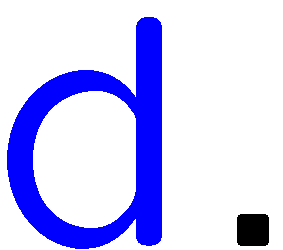 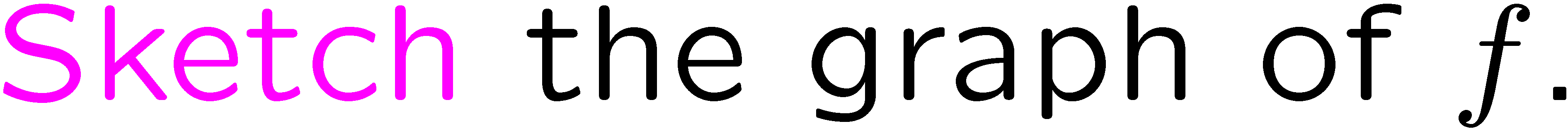 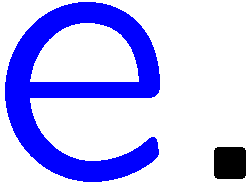 15
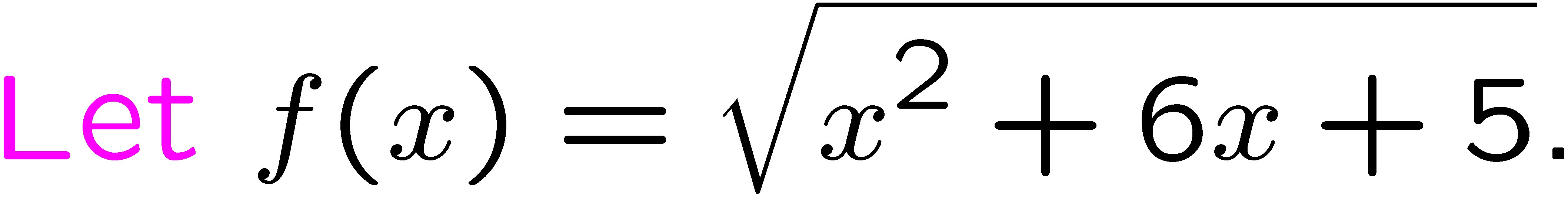 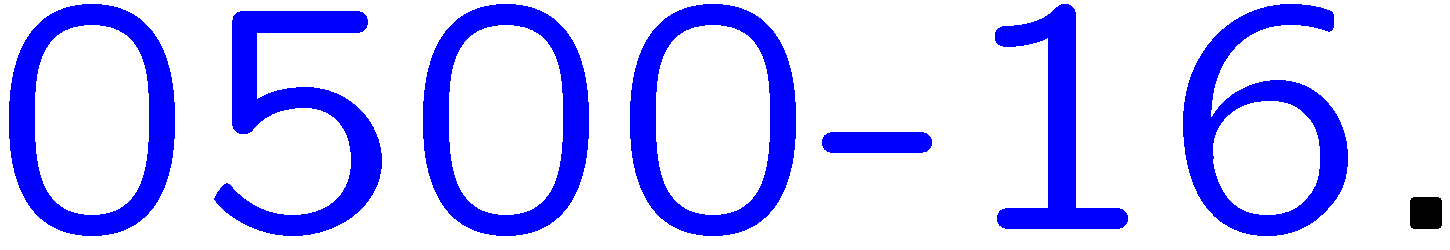 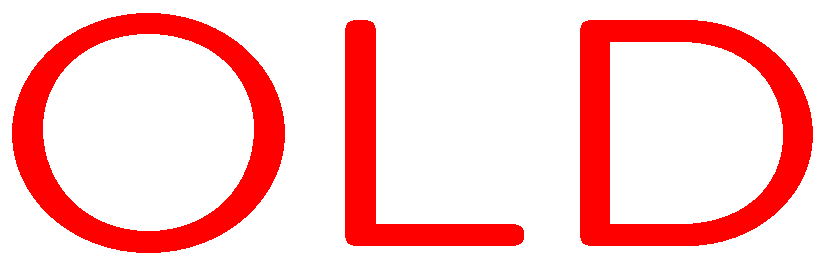 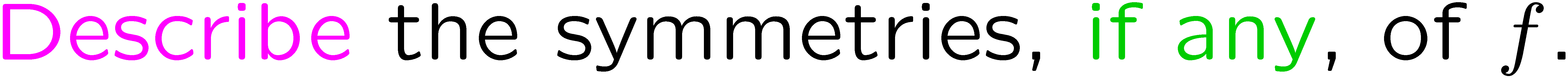 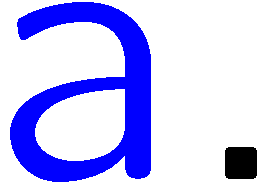 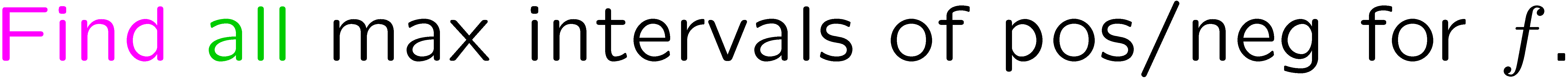 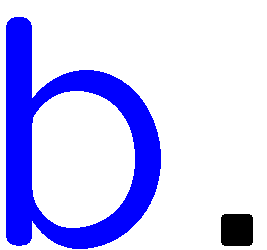 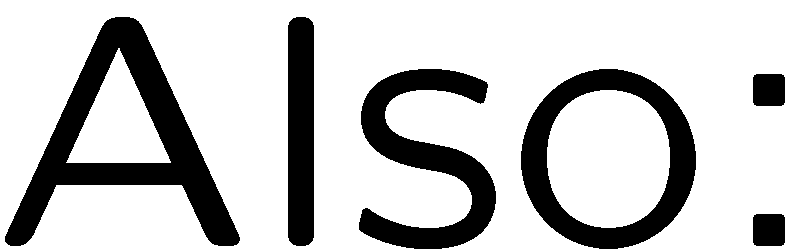 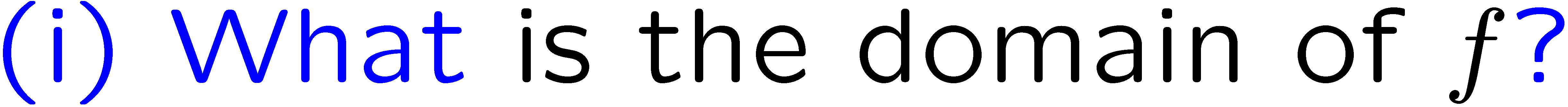 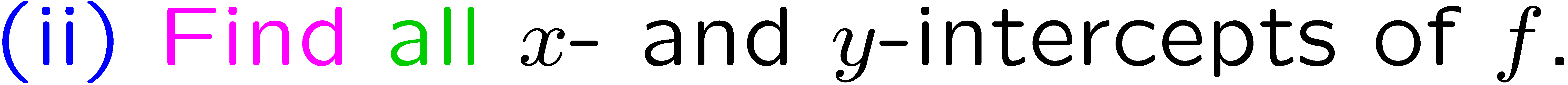 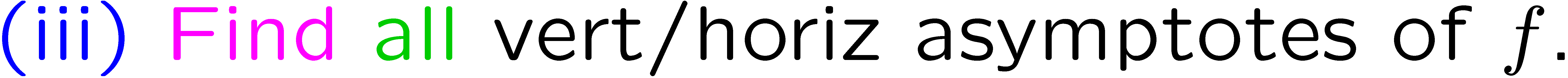 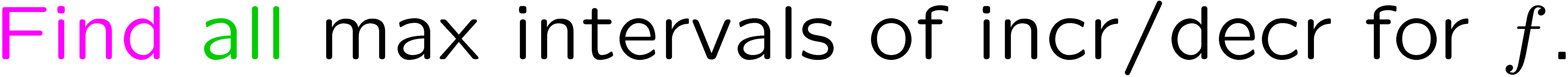 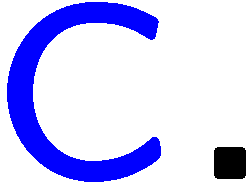 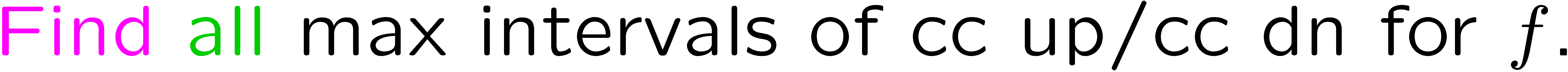 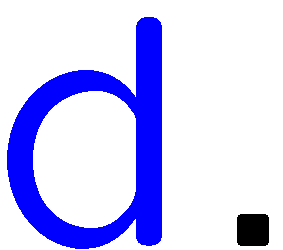 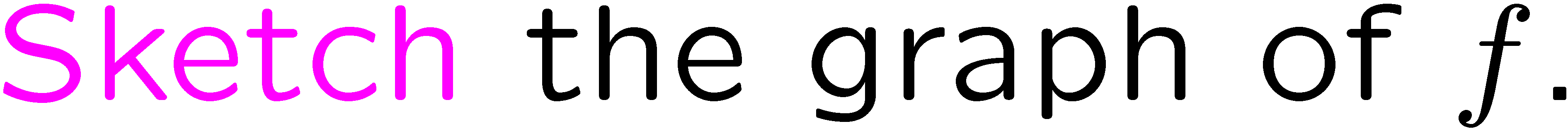 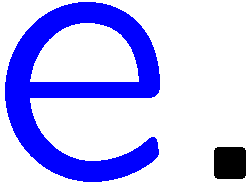 16
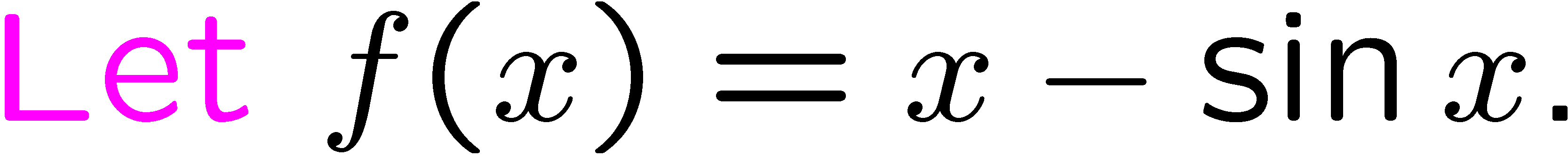 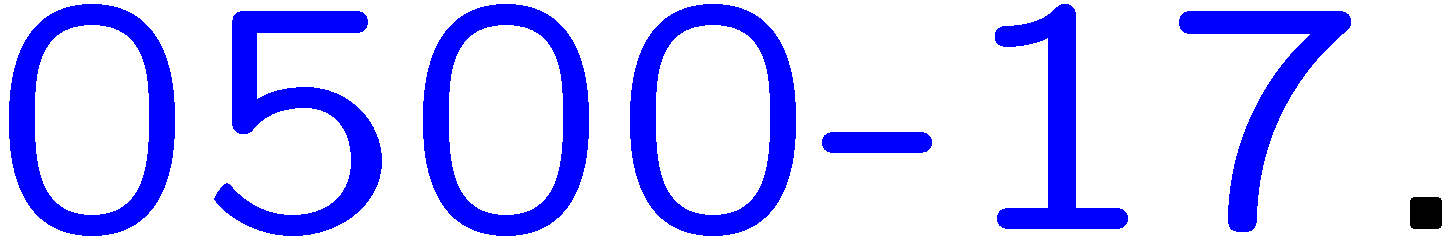 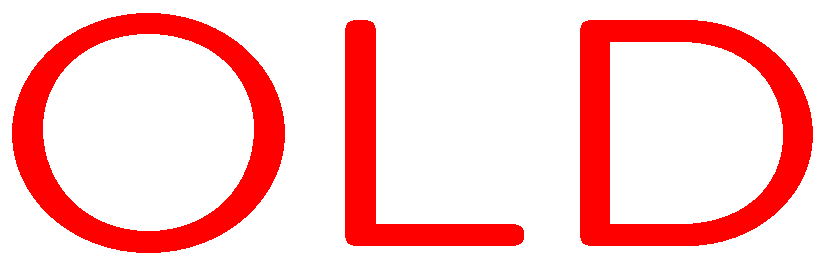 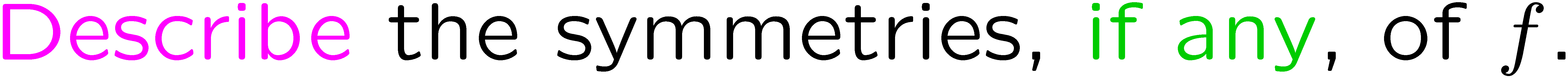 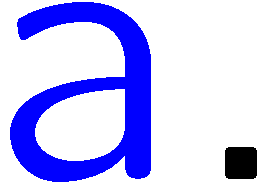 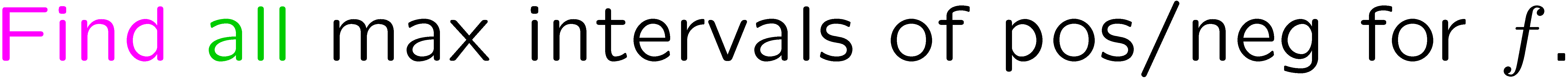 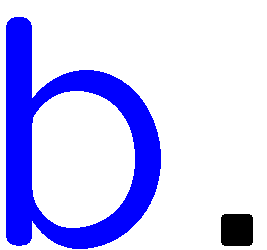 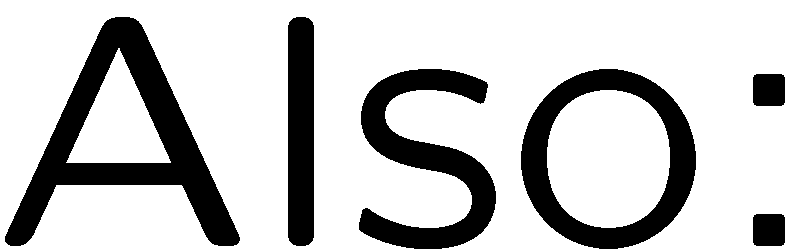 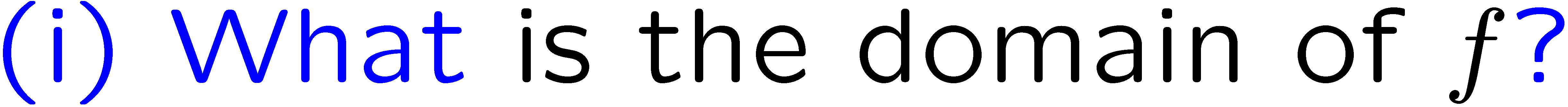 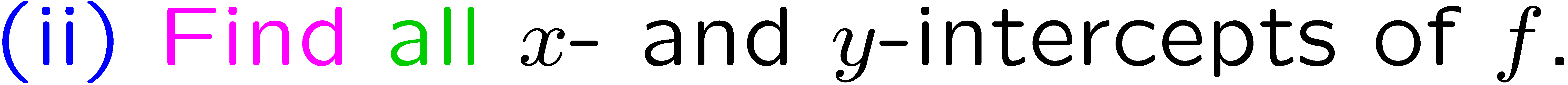 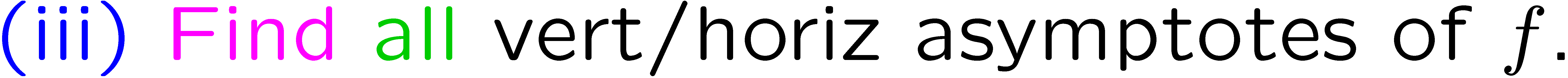 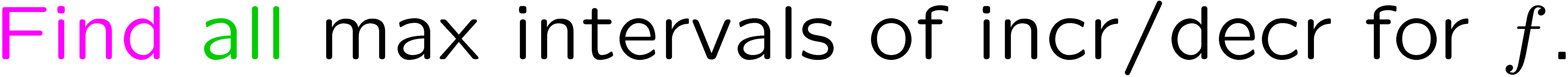 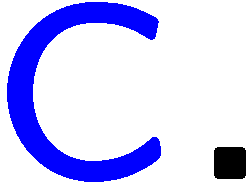 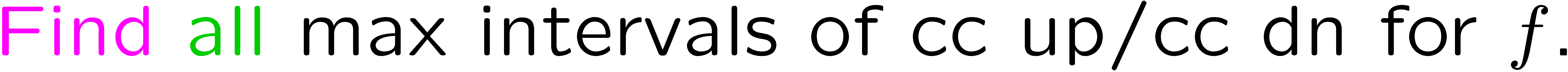 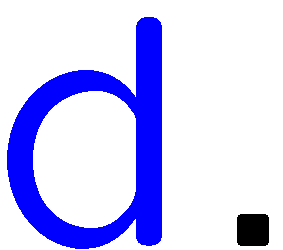 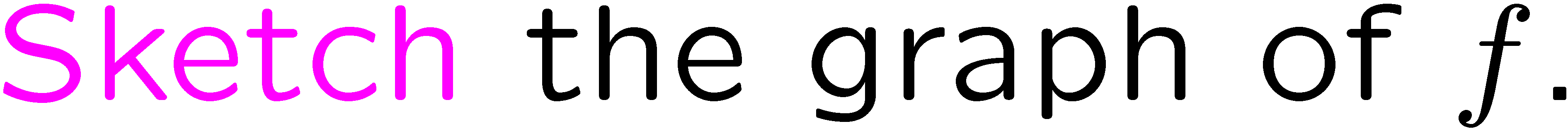 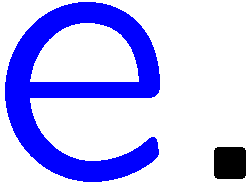 17
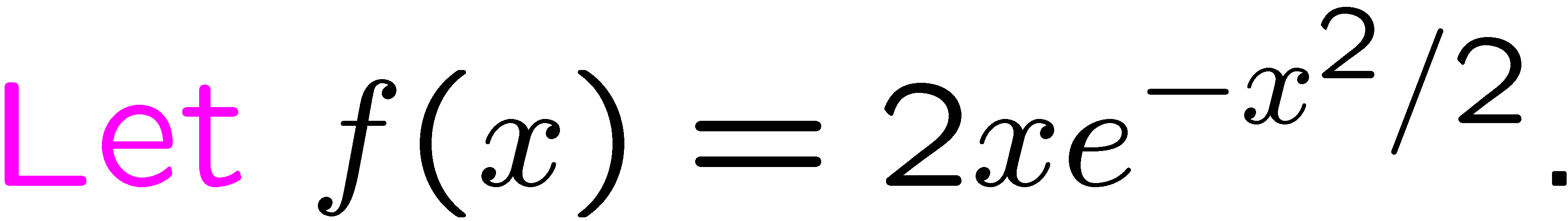 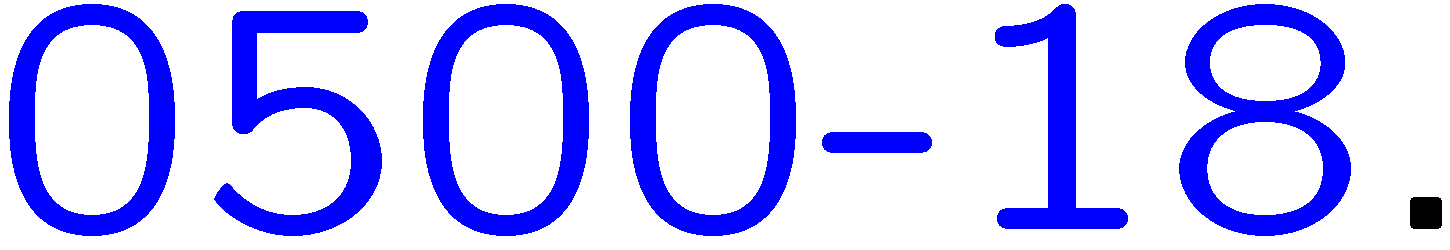 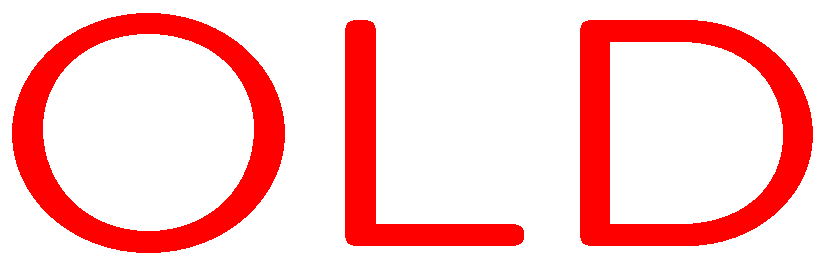 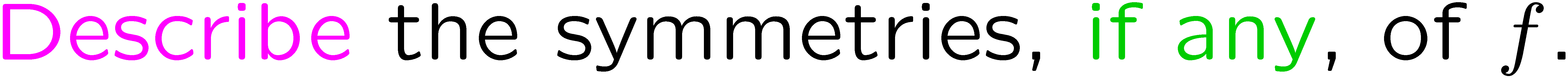 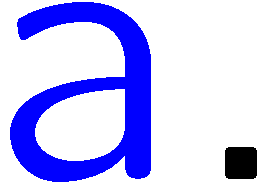 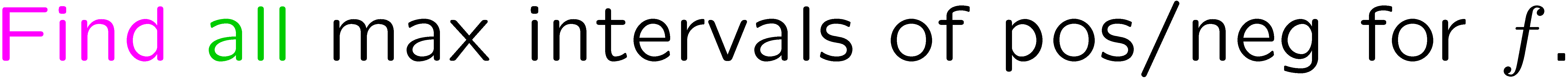 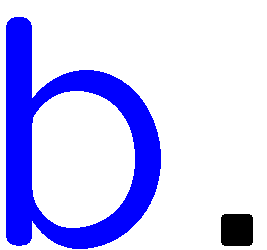 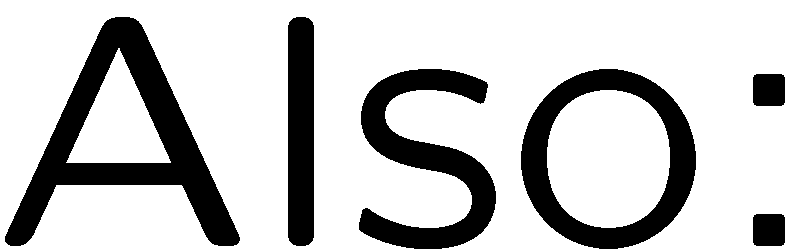 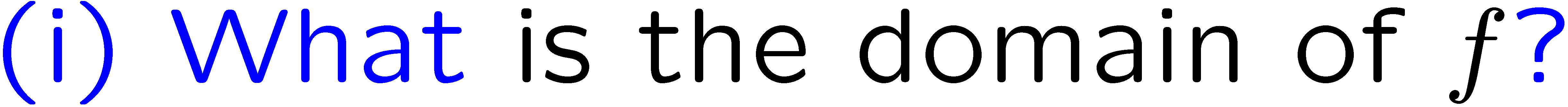 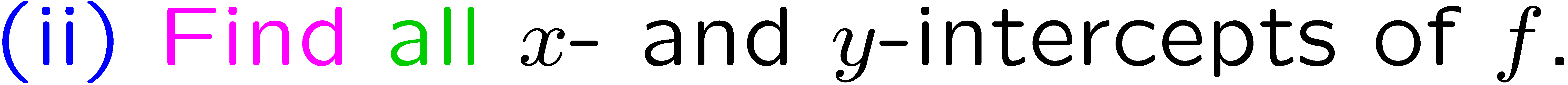 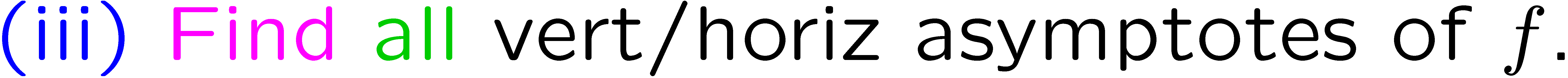 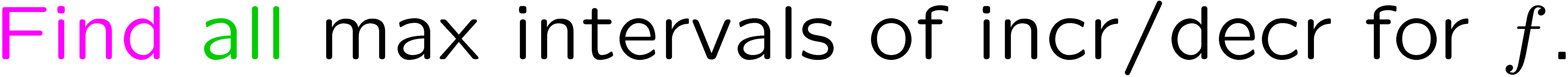 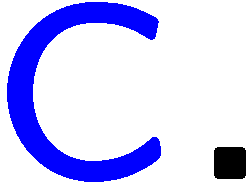 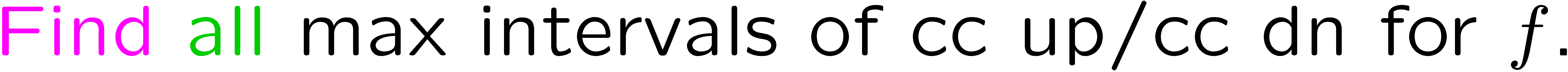 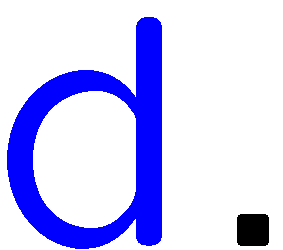 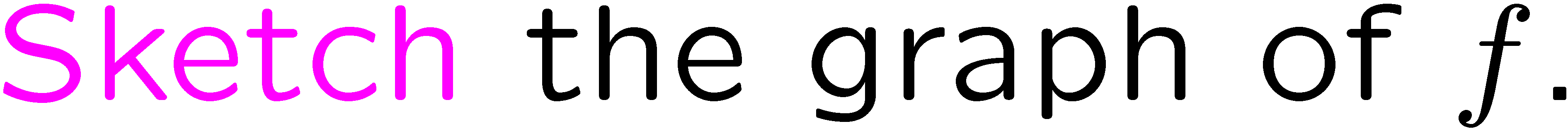 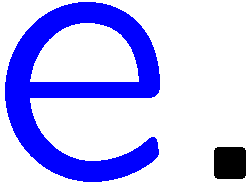 18
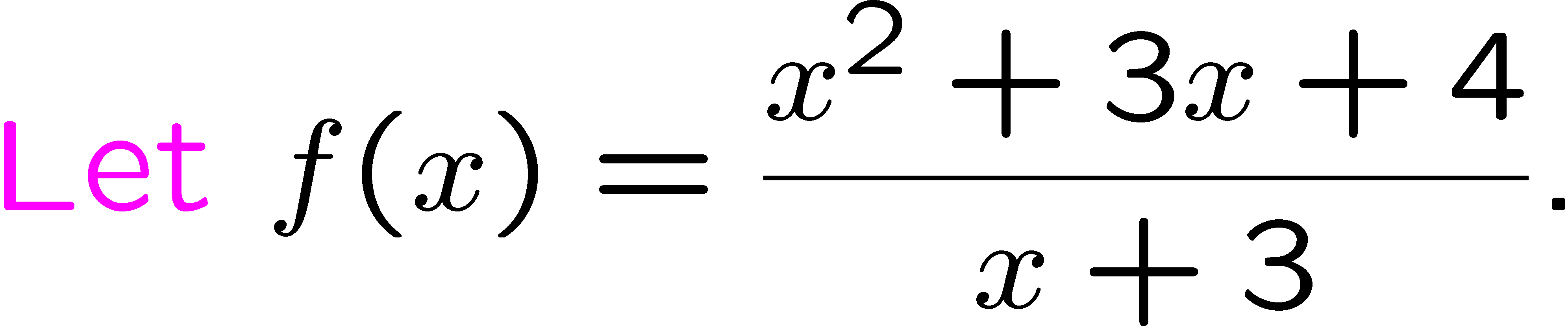 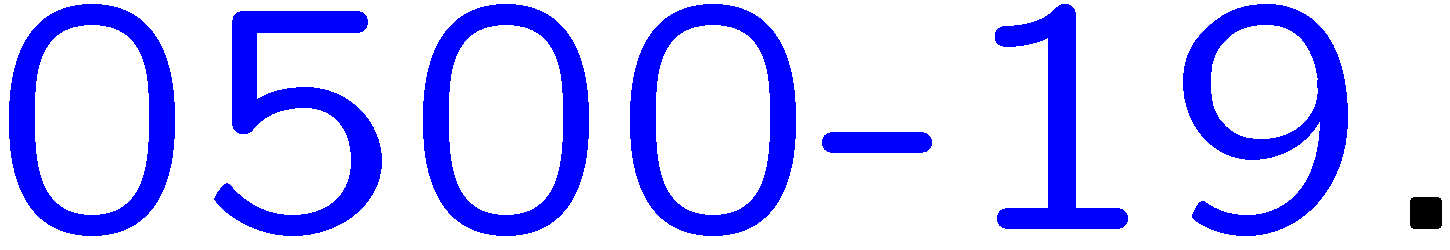 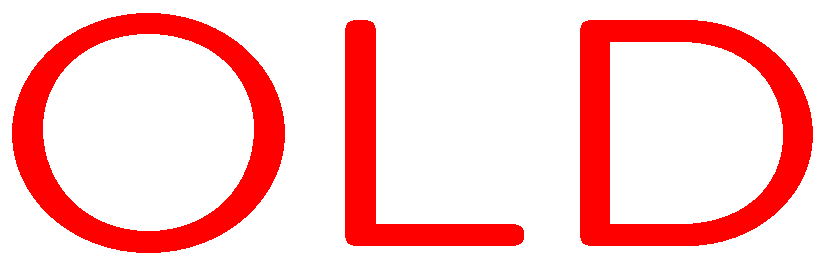 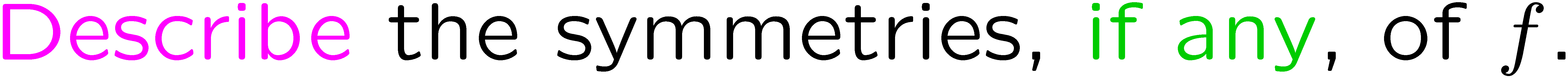 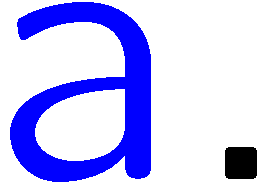 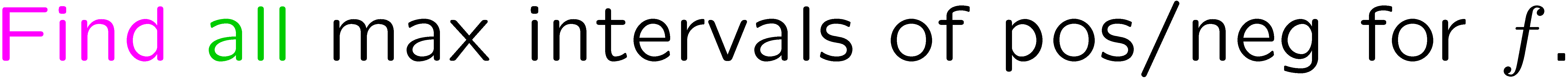 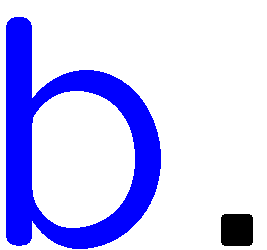 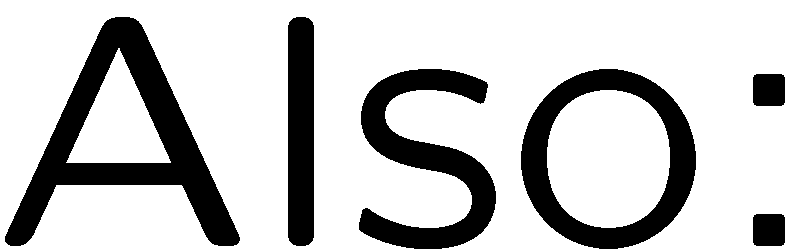 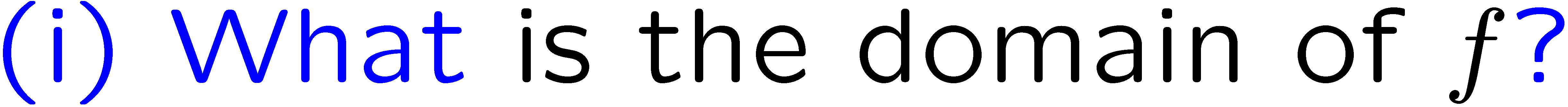 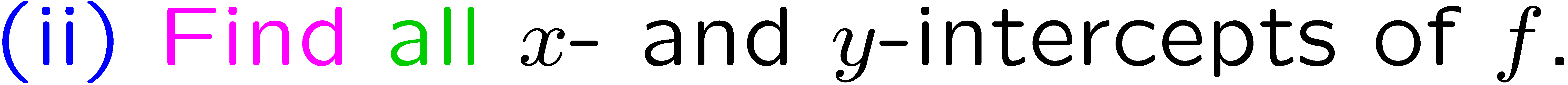 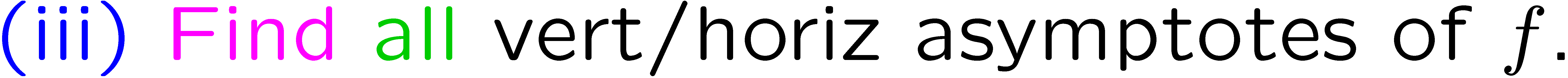 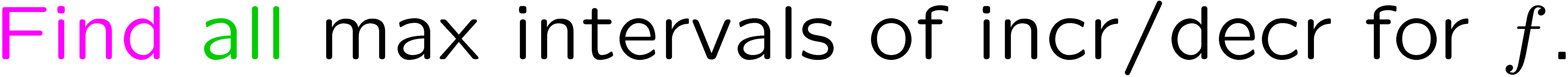 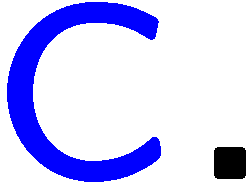 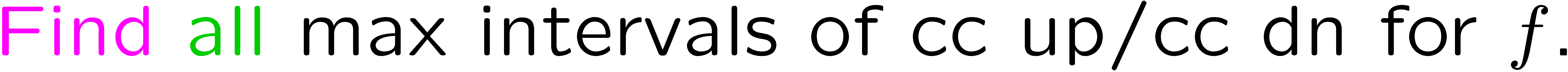 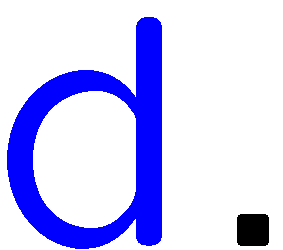 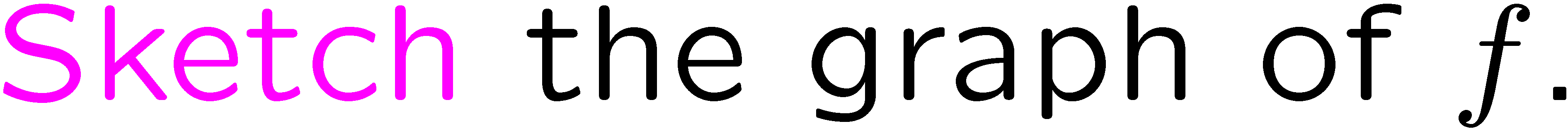 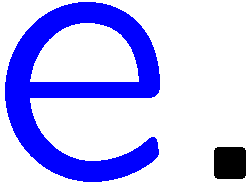 19